Studie Kapsch BusinessComTrendy a výzvy ICT ve střední a východní Evropě a TureckuSpecifika českého trhu
Základní informace
Vzorek
Výzkum prováděl


Období: říjen až prosinec 2013
Země:
Česká republika
Maďarsko
Polsko
Rakousko
Rumunsko
Slovensko
Turecko
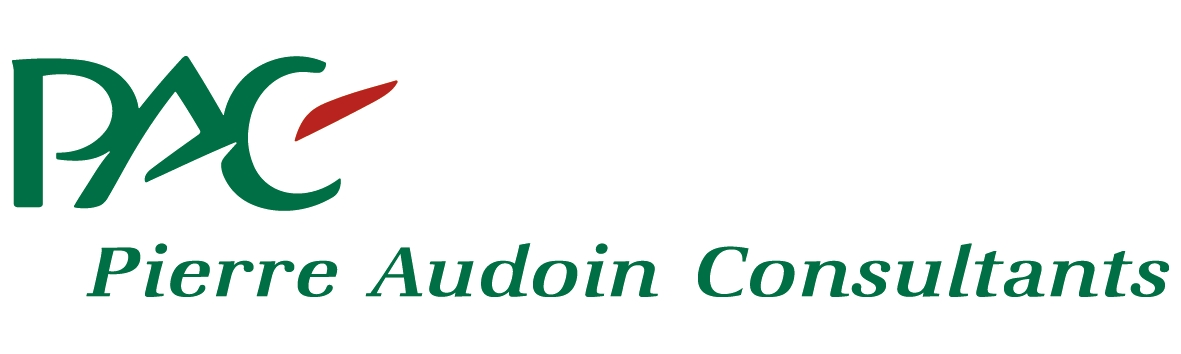 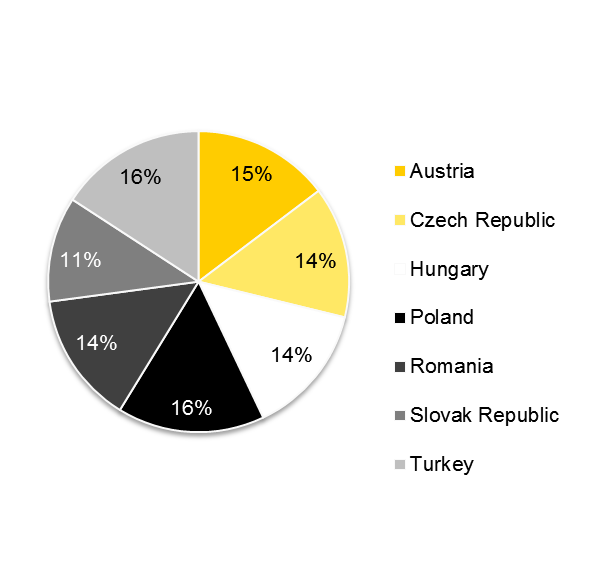 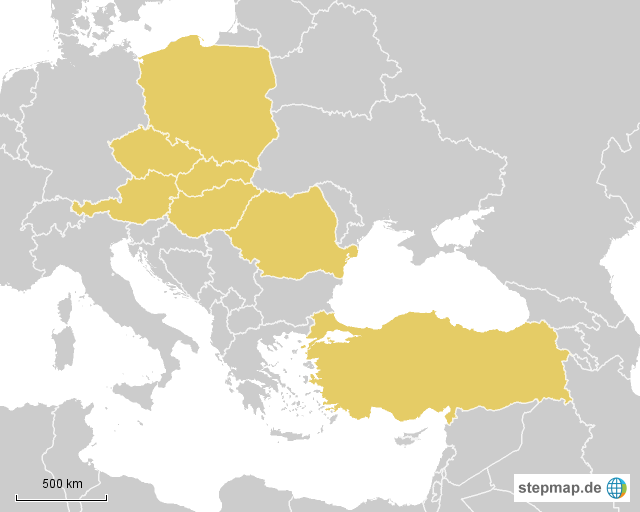 18.03.2014
Reprezentativní vzorek
Počet respondentů (N=885)
Velikost společnosti (podle počtu zaměstnanců)
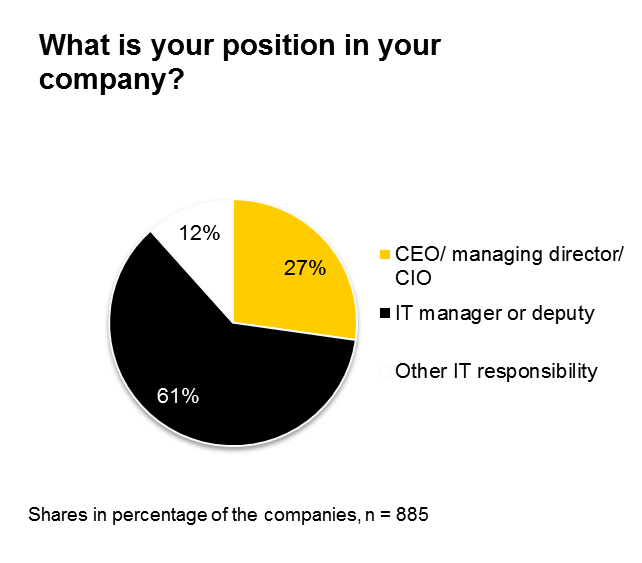 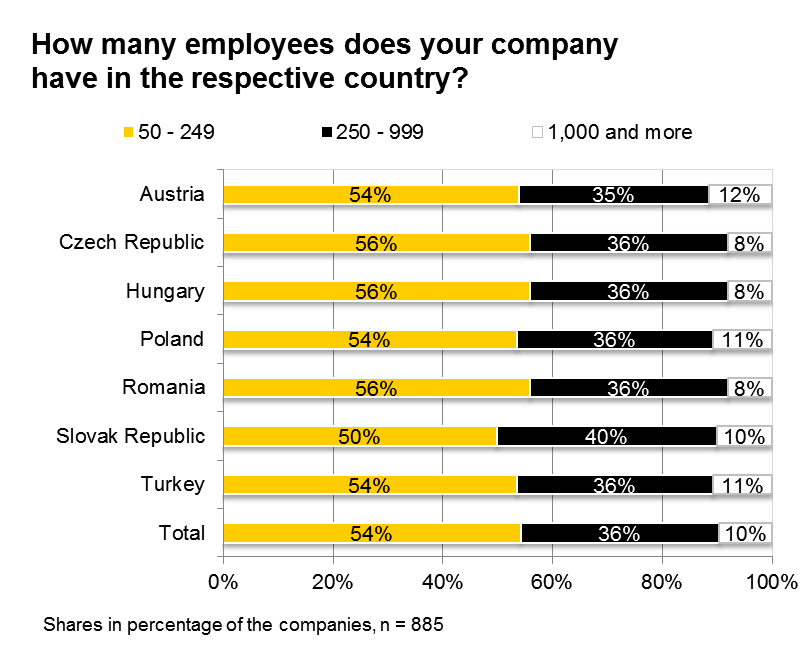 Odvětví
Velikost společnosti (podle ročního obratu)
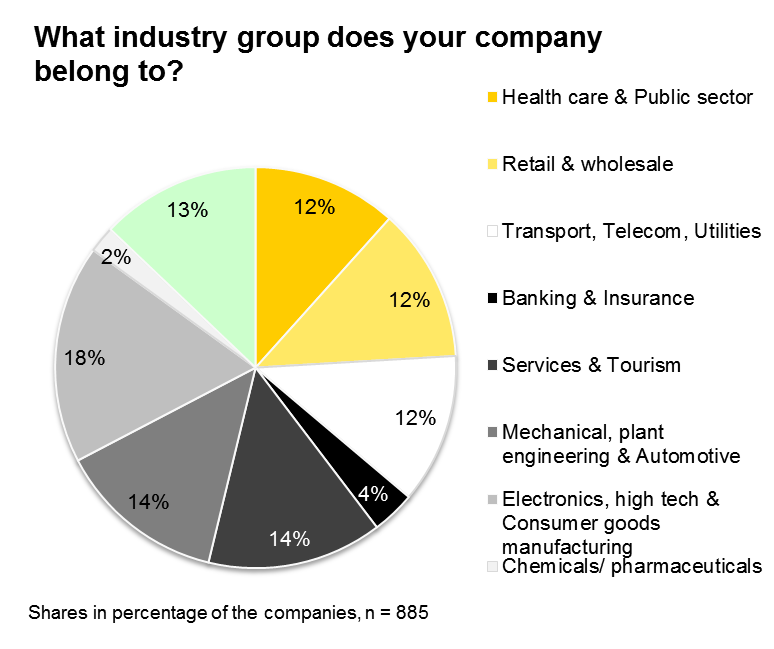 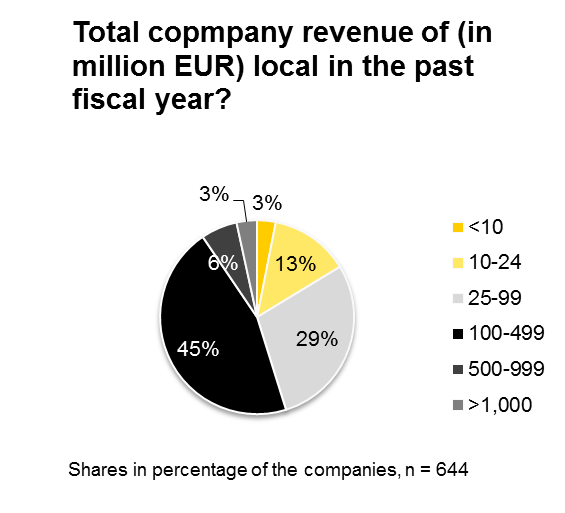 18.03.2014
Vzorek v České republice
Kontaktní osoba
Velikost společnosti
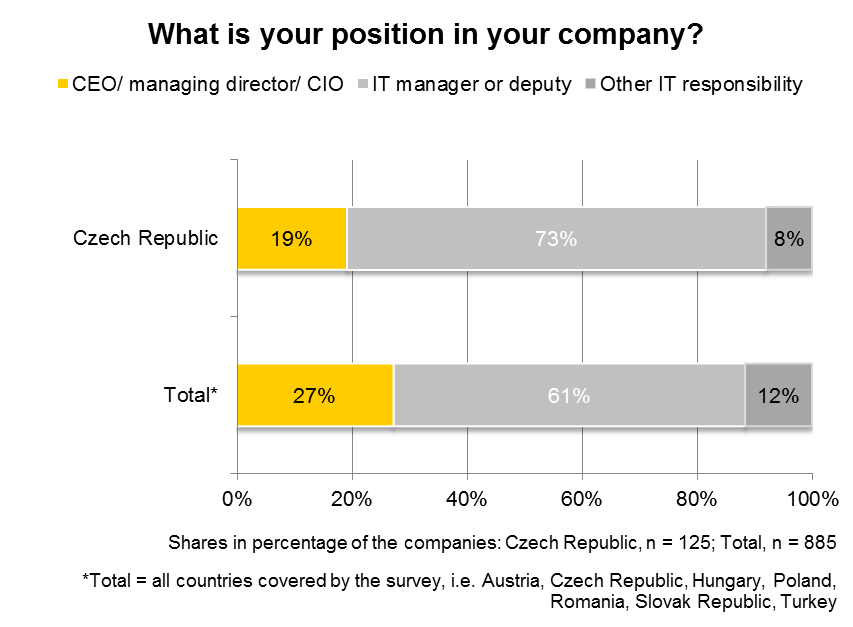 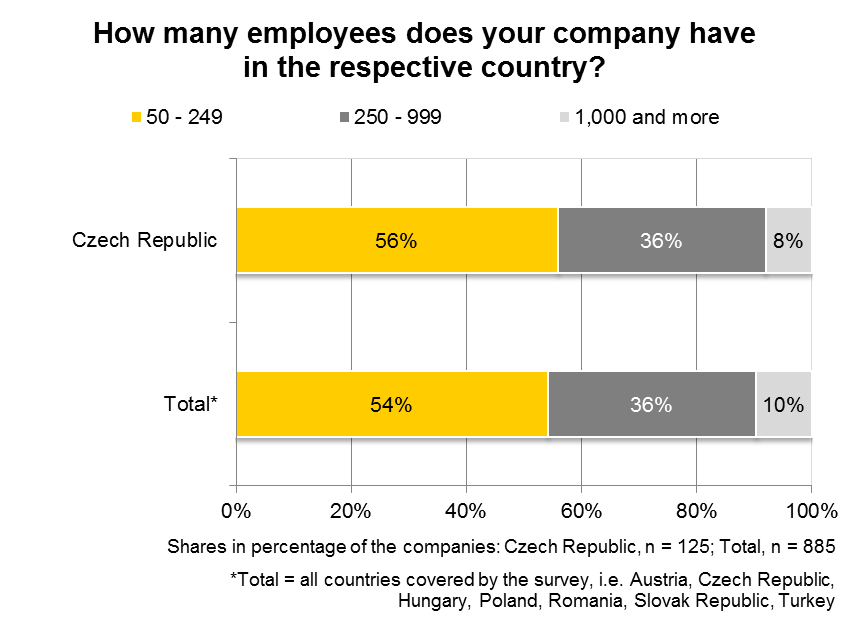 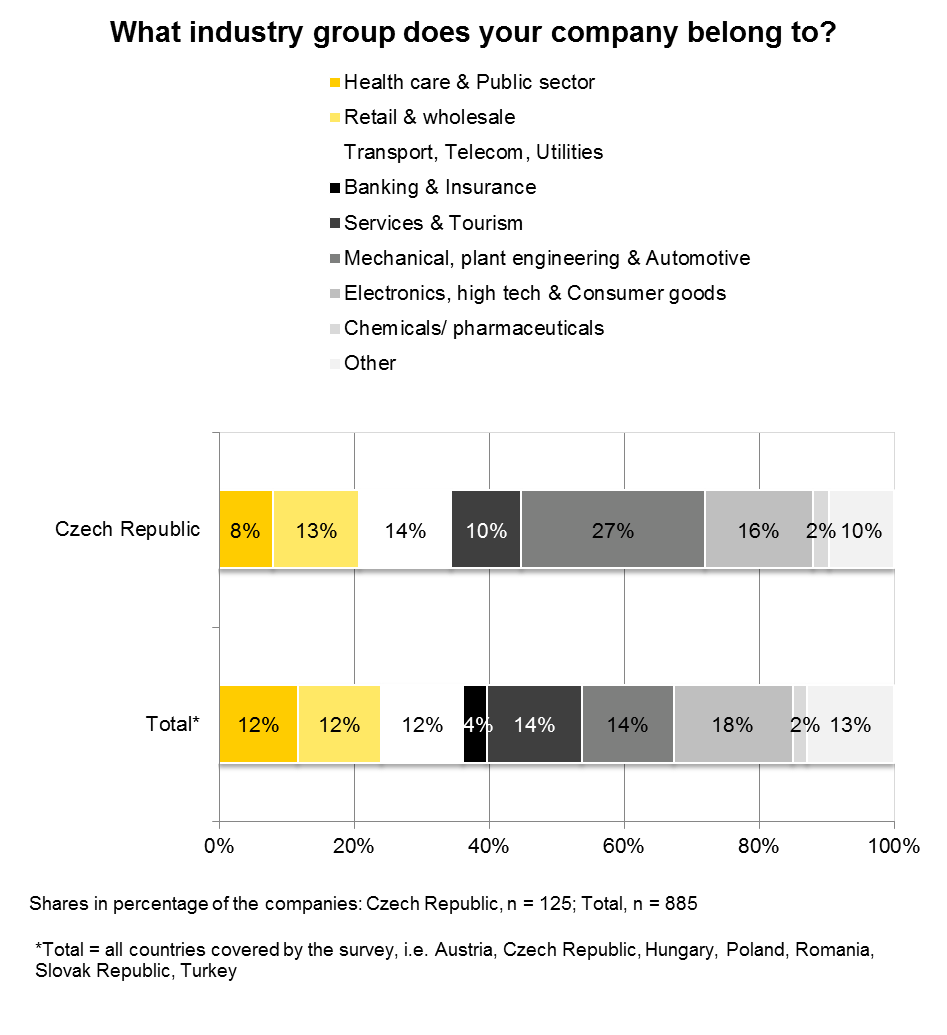 Odvětví
18.03.2014
Témata
Rozpočet na IT
Outsourcing IT
Výzvy v ICT
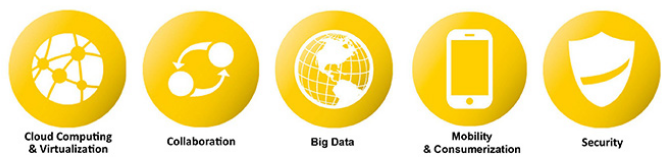 Cloud (veřejný, privátní, lokální vs. globální poskytovatelé)
Virtualizace (servery, sklady, desktopy,…)
Jednotná komunikace (UC)
Videokonference
Mobilní přístup k podnikovým aplikacím
BYOD
Bezpečnostní úsilí (rozpočet a čas)
Externí audity
Enterprise Search
Předpokládaný růst objemu dat
18.03.2014
Kapsch BusinessComv regionu střední a východní Evropy
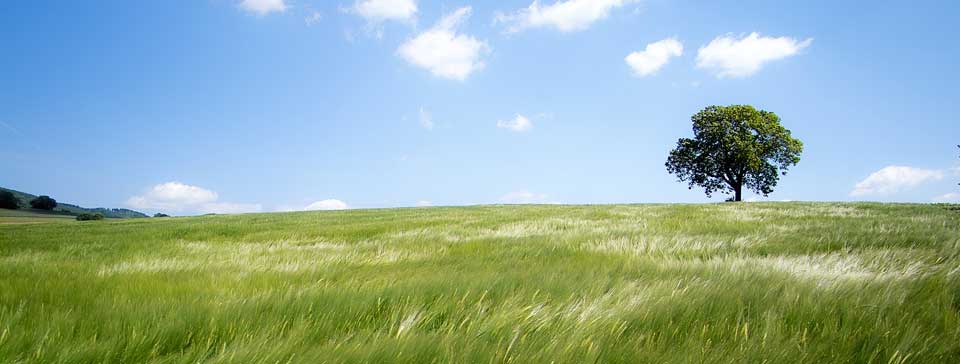 Kapsch BusinessCom v regionu střední a východní Evropy
18.03.2014
IT trhy v regionu střední a východní Evropy +Turecku
Velikost trhů v milionech EUR
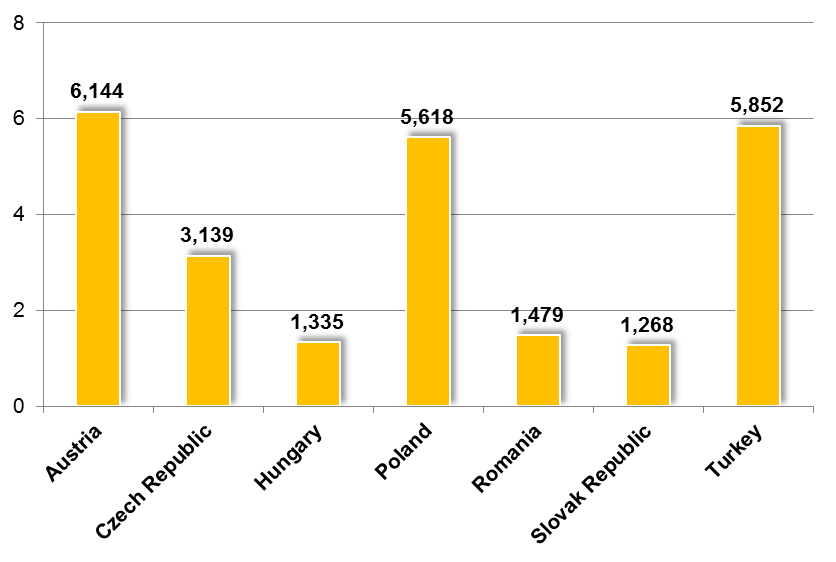 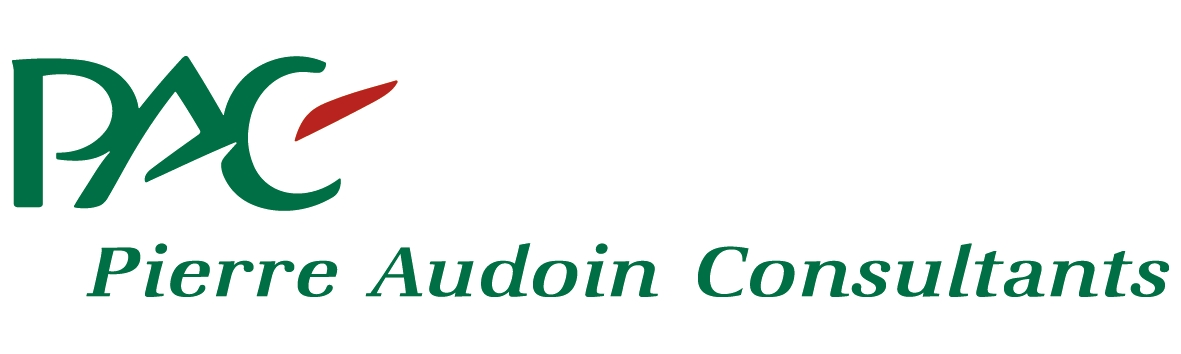 Zdroj:
18.03.2014
Celkové výsledky v detailech
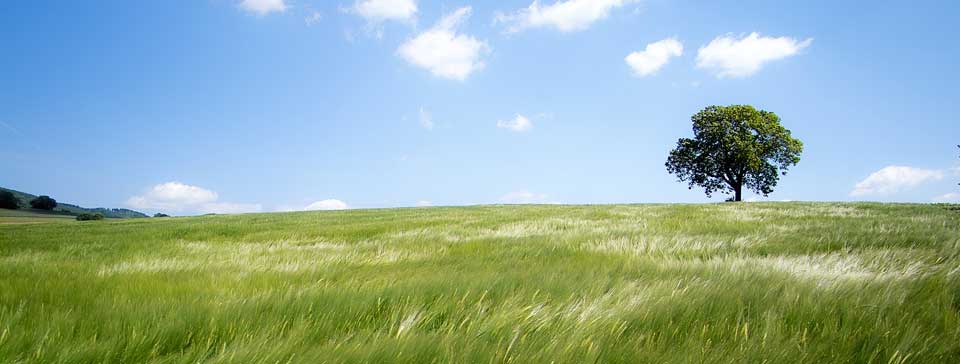 Vývoj IT rozpočtů: Stabilní růst
Za poslední tři roky:
34% 
společností zaznamenalo zvýšení IT rozpočtu

(u 60% zůstal stabilní)
Příští tři roky:
36% 
společností předpovídá navýšení IT rozpočtu

(u 61 % zůstane stabilní)
Pořadí
18.03.2014
Rozpočty na IT v České republice
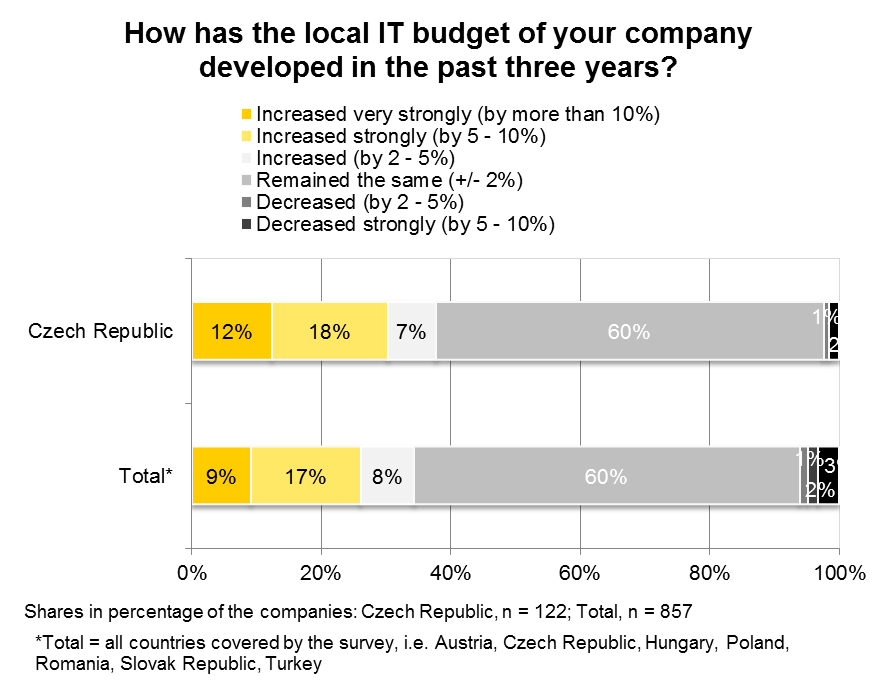 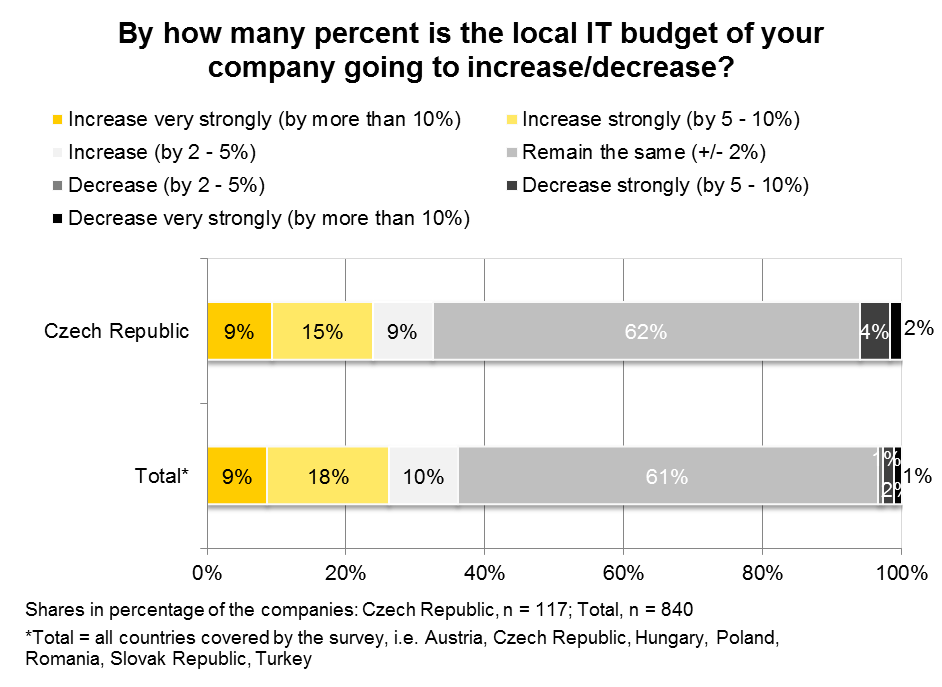 Vývoj v posledních třech letech výrazně převyšuje mezinárodními trendy (30% „velmi silný“ a „silný“ nárůst rozpočtu)
Budoucí očekávání nejsou tak optimistická jako v jiných zemích, stále se ale očekává růst.
18.03.2014
Cloudové služby
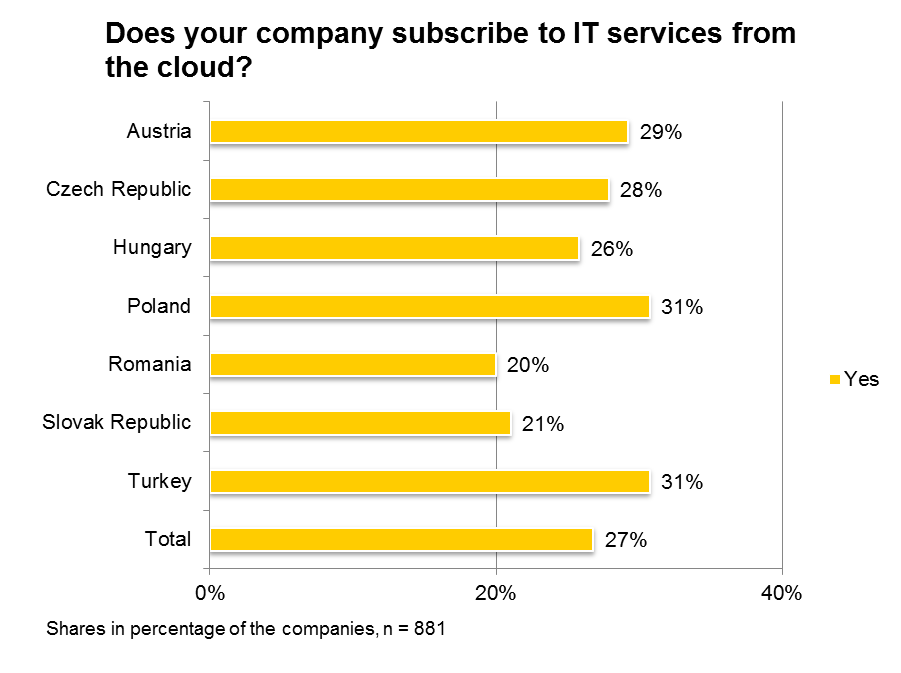 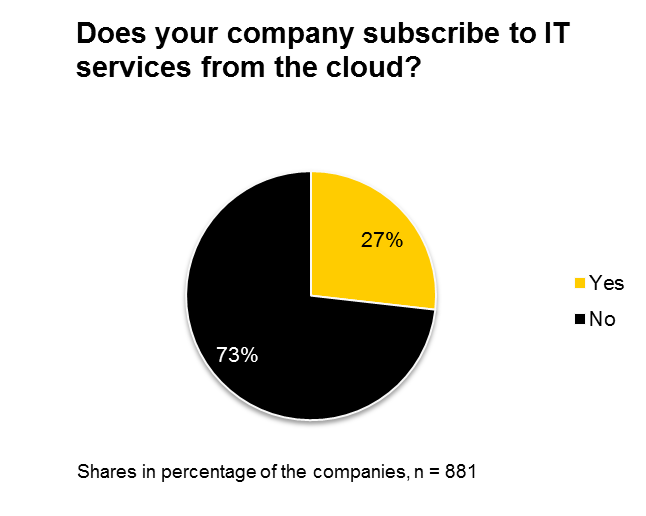 Turecko a Polsko jsou „top cloud národy“. Česká republika patří k nadprůměru.
Velký potenciál
73 % organizací nevyužívá cloudové služby vůbec. (Větší společnosti vykazují vyšší penetraci cloudu než menší).
18.03.2014
Cloudové služby II
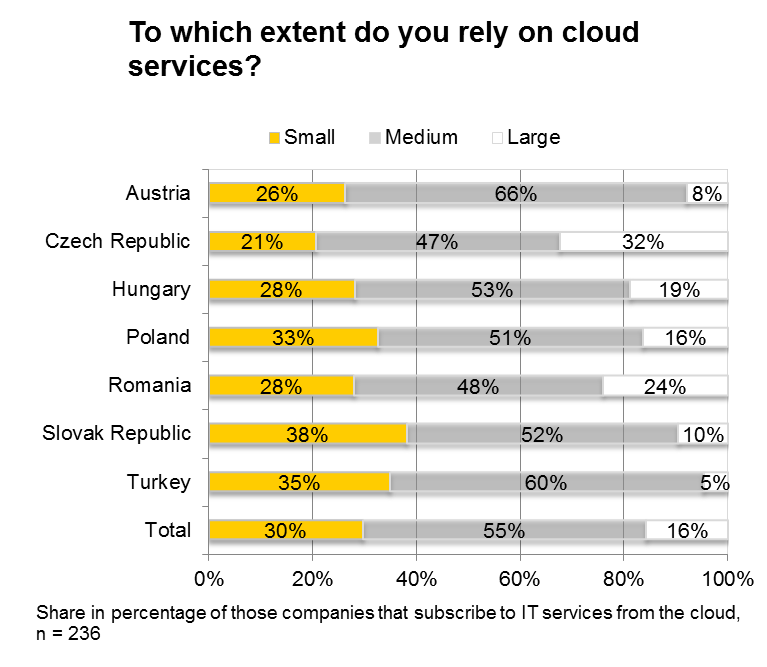 Druh cloudu
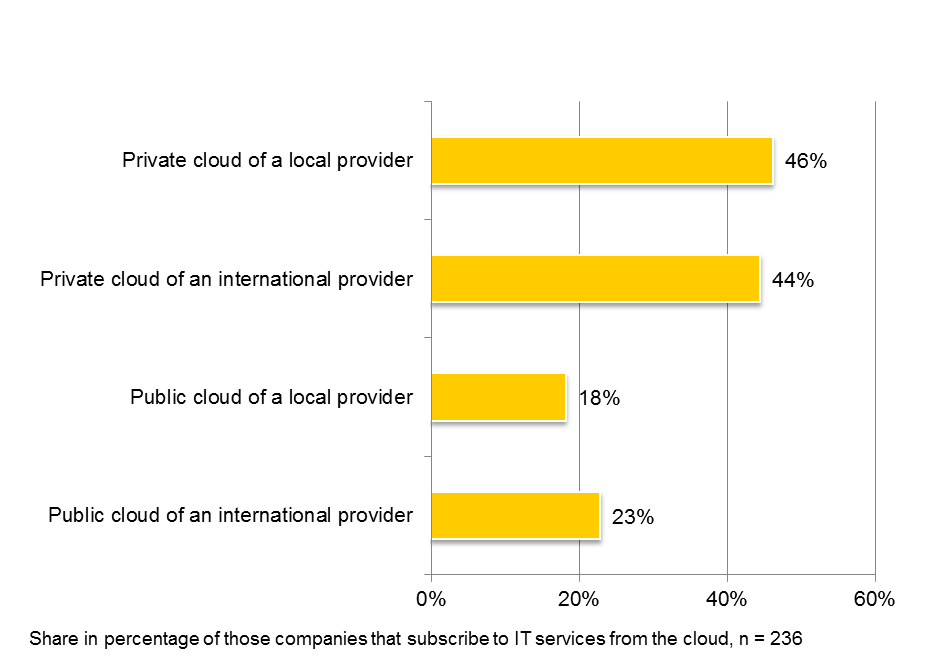 Pouze malé procento firem spoléhá na cloudové služby ve velkém měřítku.
Soukromé cloudy vykazují nejlepší hodnoty. Preferováni jsou místní poskytovatelé. (Větší/mezinárodní společnosti spíše spoléhají na mezinárodní dodavatele; 72 %)
18.03.2014
Cloudové služby III
Plány na přesun dalších částí IT do cloudu
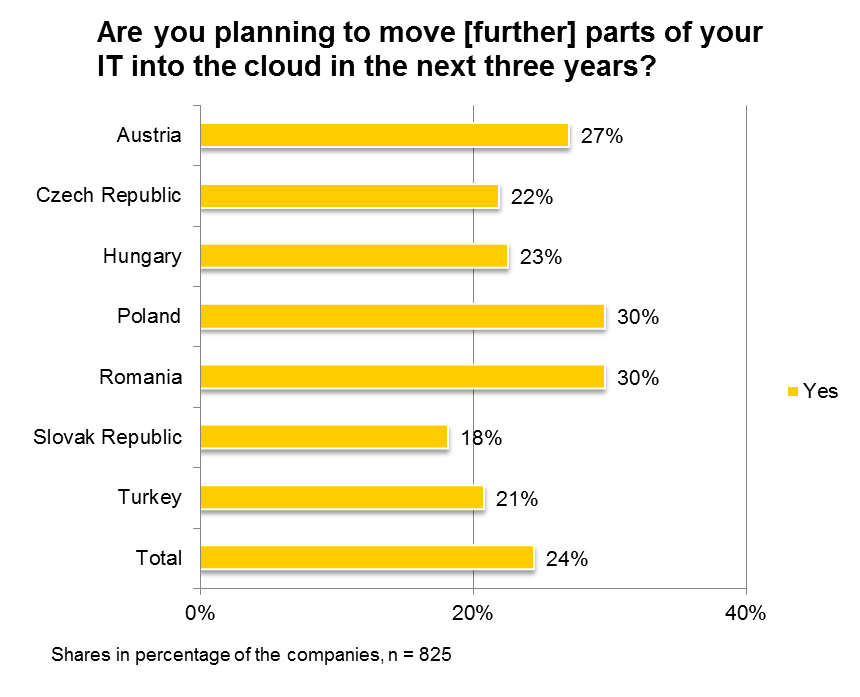 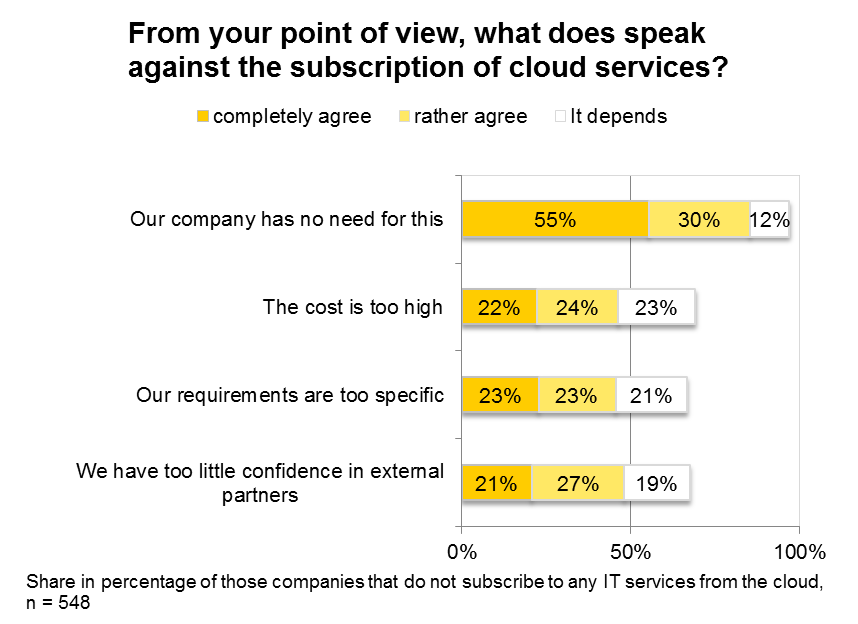 Většina společností necítí potřebu pro využívání cloudových služeb.
Polsko a Rumunsko s nejvyššími hodnotami. V průměru pouze 24 %.
18.03.2014
Penetrace cloudu
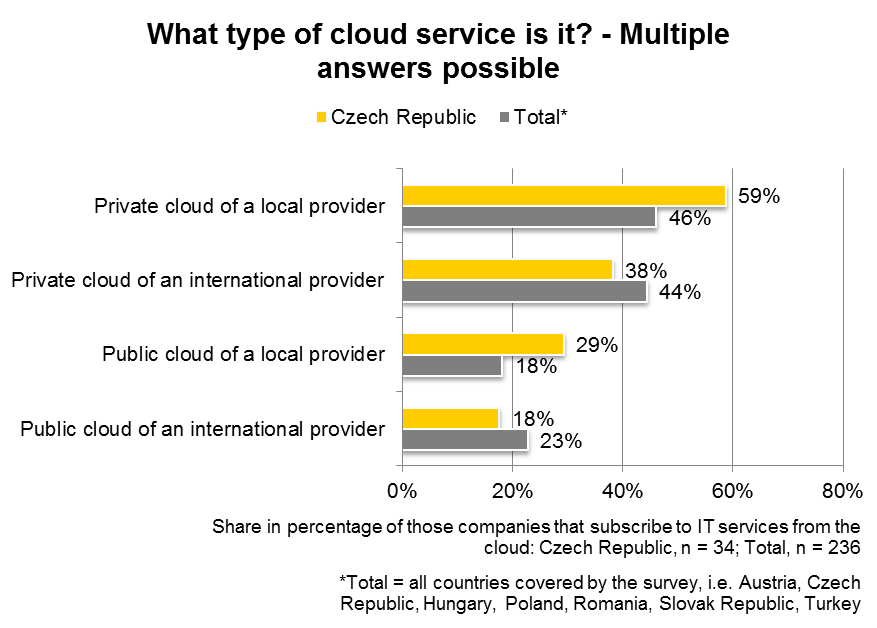 České firmy preferují místní poskytovatele soukromých a veřejných cloudů.
18.03.2014
Virtualizace je již standardem
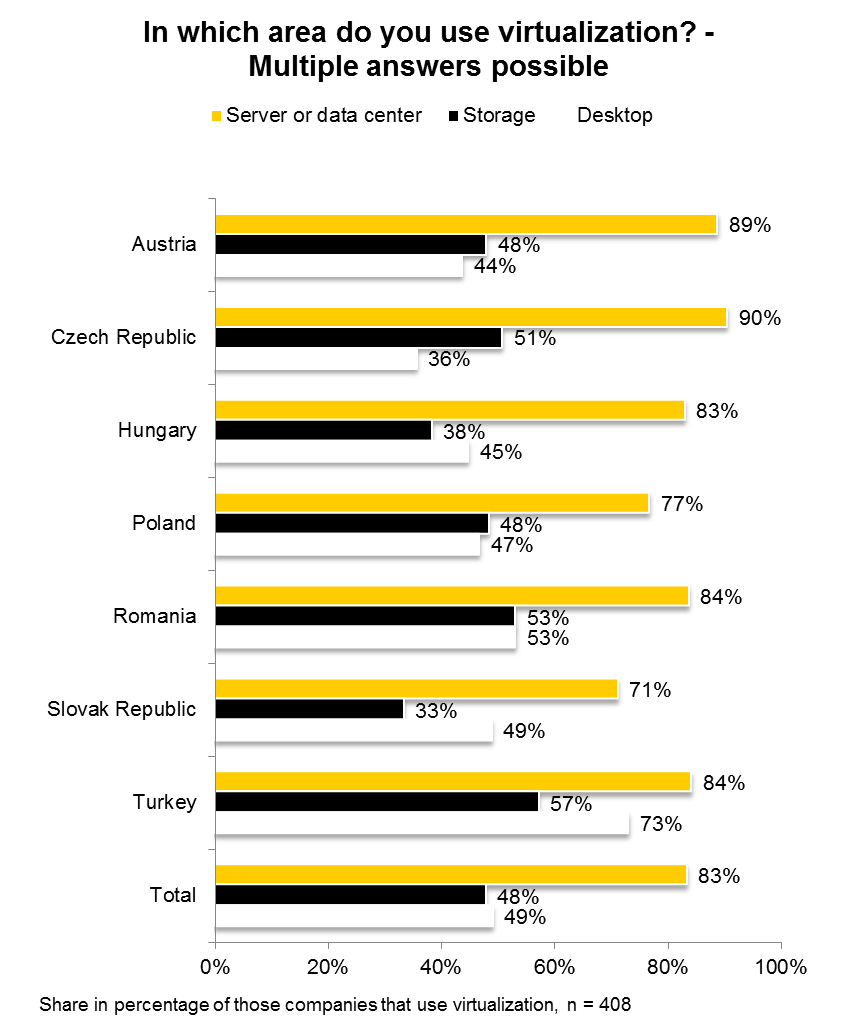 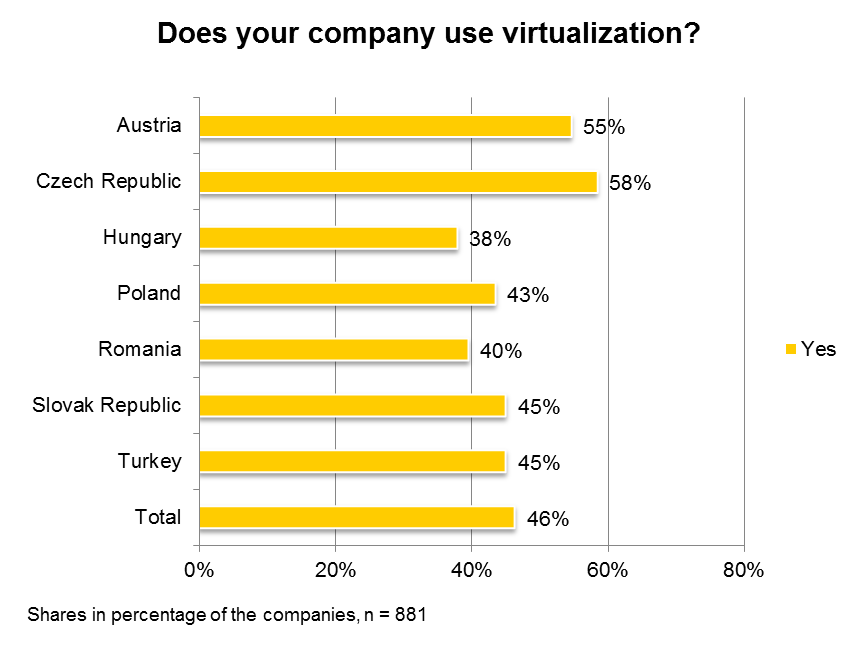 Nejvyšší hodnoty v Rakousku a České republice.
Turecko má velmi vysokou míru virtualizace desktopů.
18.03.2014
Hlavním důvodem pro virtualizaci serverů …
… je obnova dat při nenadálé události a zálohování.
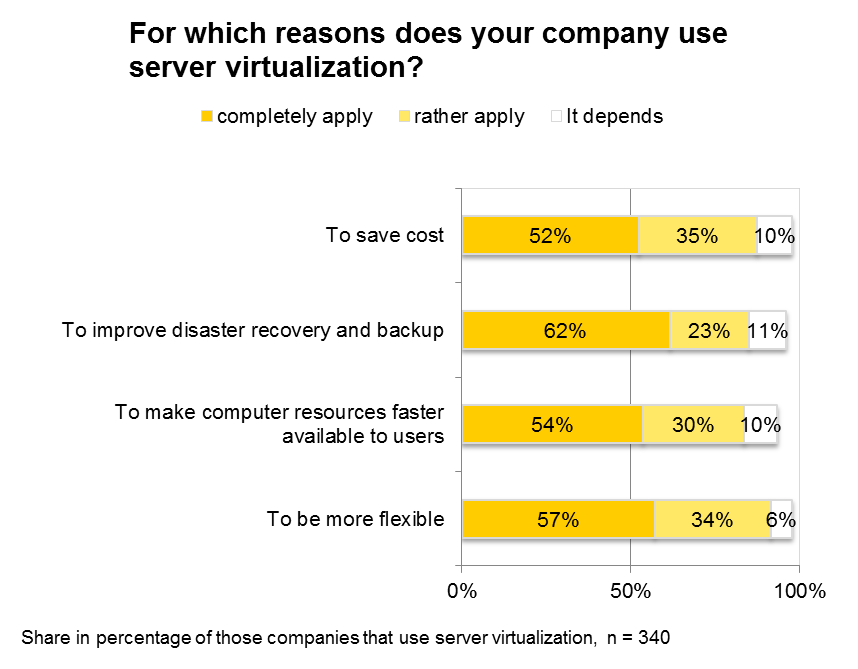 18.03.2014
Vysoká míra virtualizace v České republice
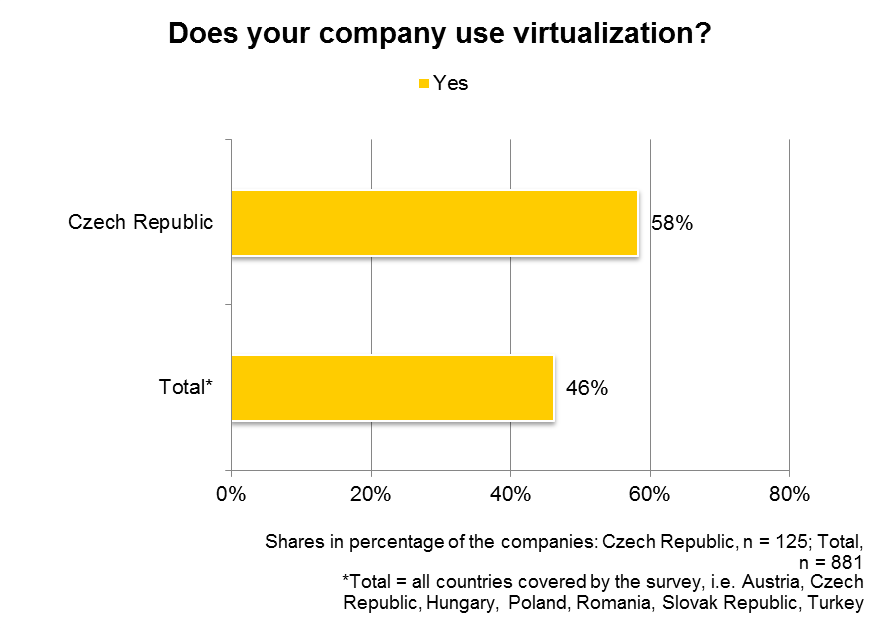 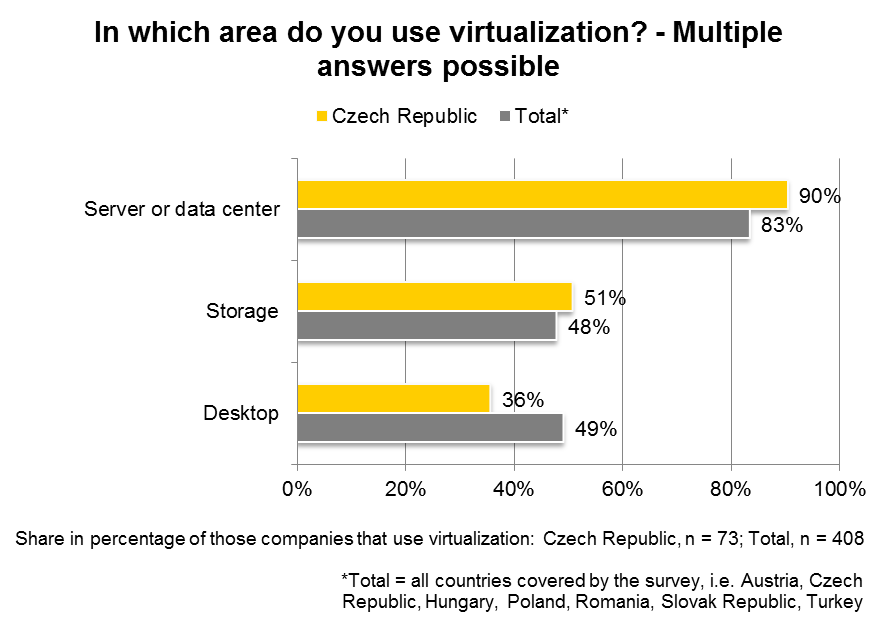 Využití virtualizace o 12 % vyšší oproti průměru.
Virtualizace serverů a datových center je poměrně běžná.
18.03.2014
Outsourcing
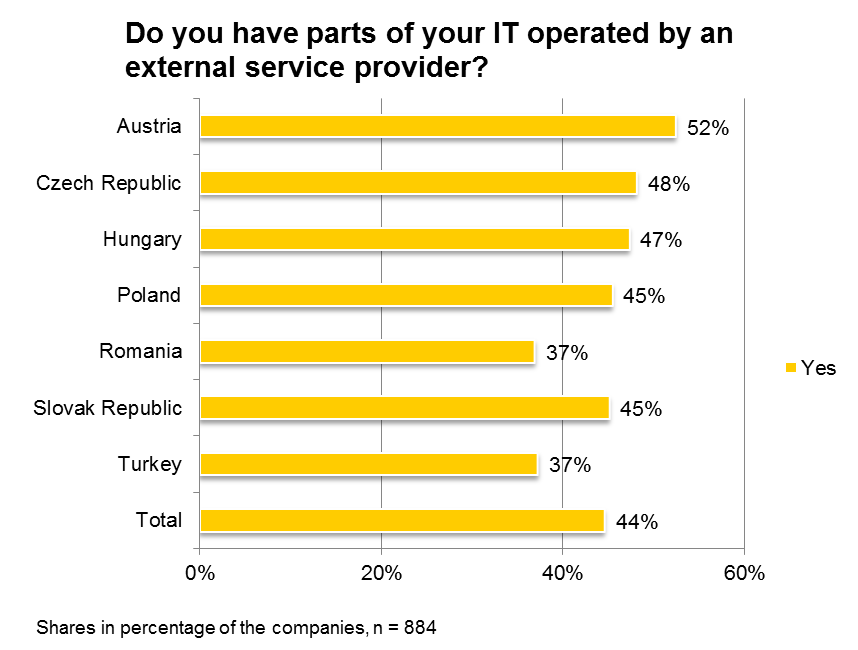 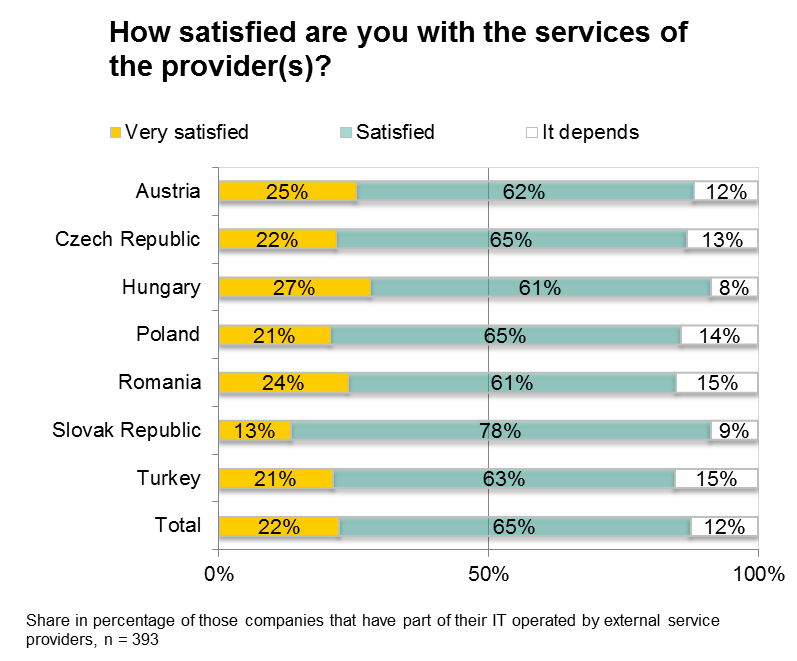 Česká republika je na druhém místě za Rakouskem.
Celková spokojenost s externími partnery je dobrá (22 % je velmi spokojeno).
18.03.2014
Outsourcing: Trhu dominují místní poskytovatelé
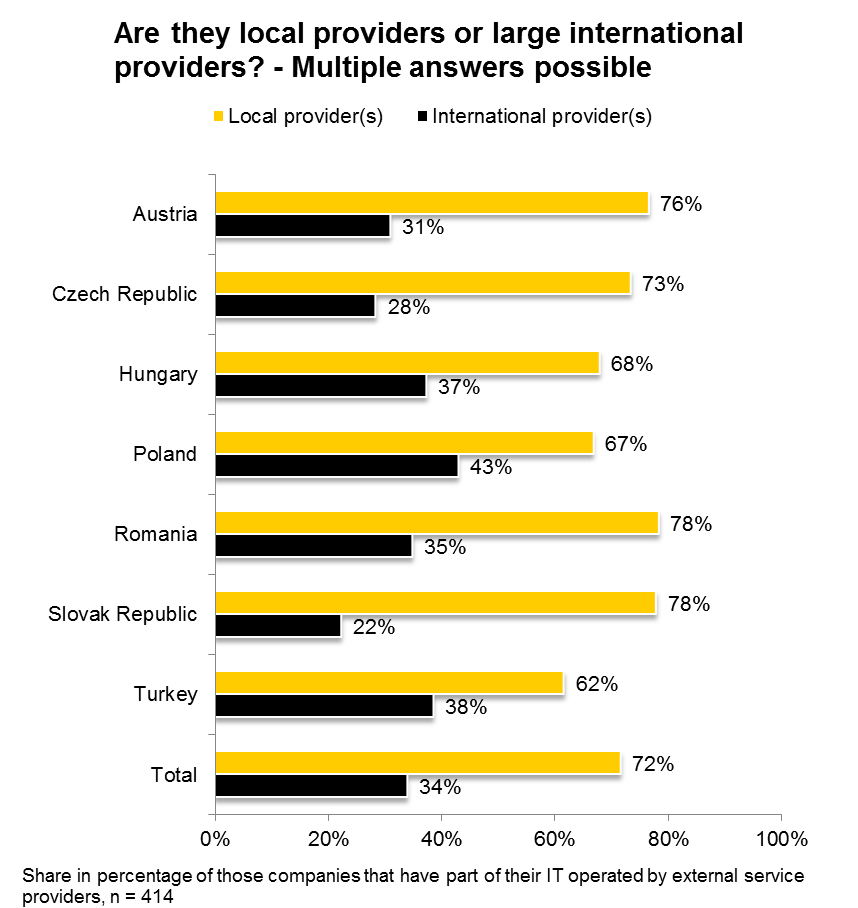 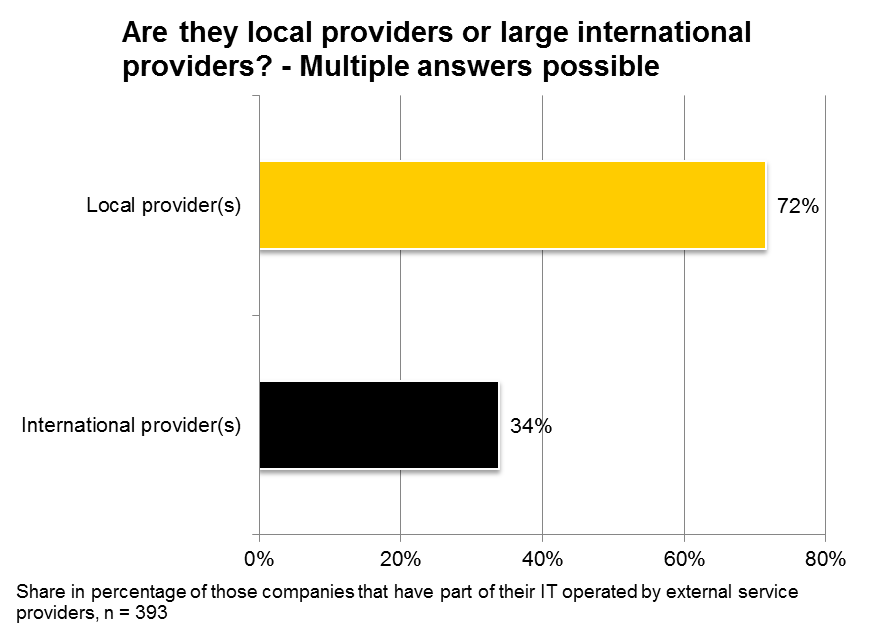 Téměř ¾ firem využívají pro outsourcing místní partnery.
Pouze velké firmy mají vyšší podíl mezinárodních poskytovatelů.
18.03.2014
Outsourcing: Největším přínosem zvyšování kvality
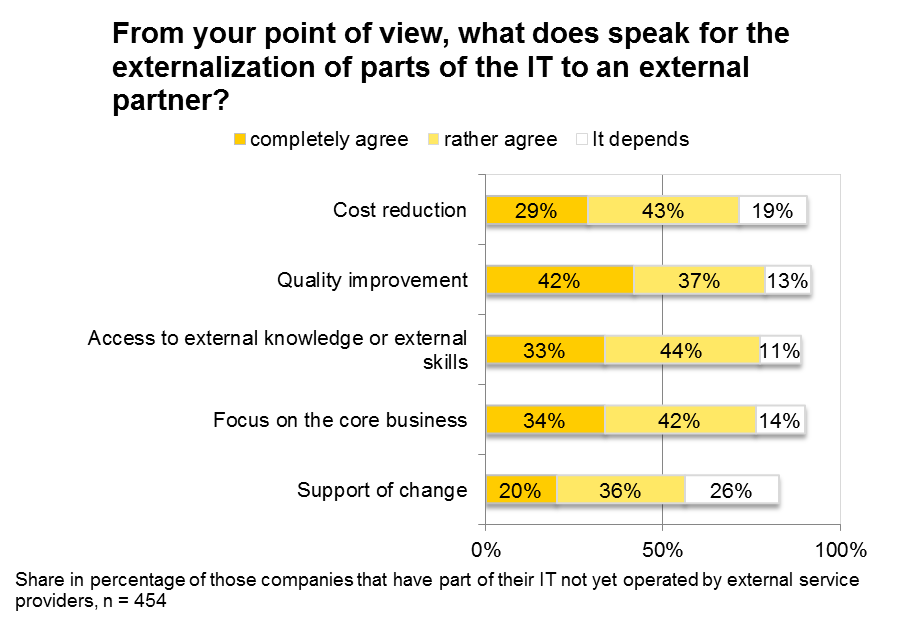 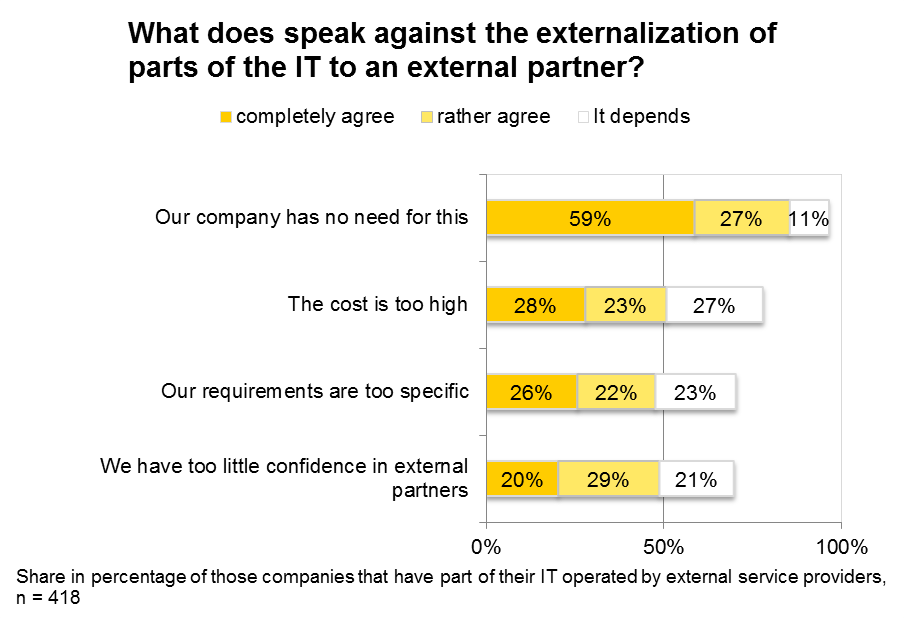 Většina firem stále nevidí celkové výhody outsourcingu.
Zlepšování kvality je důležitější než snižování nákladů.
18.03.2014
Česká republika: Outsourcing nad průměrem
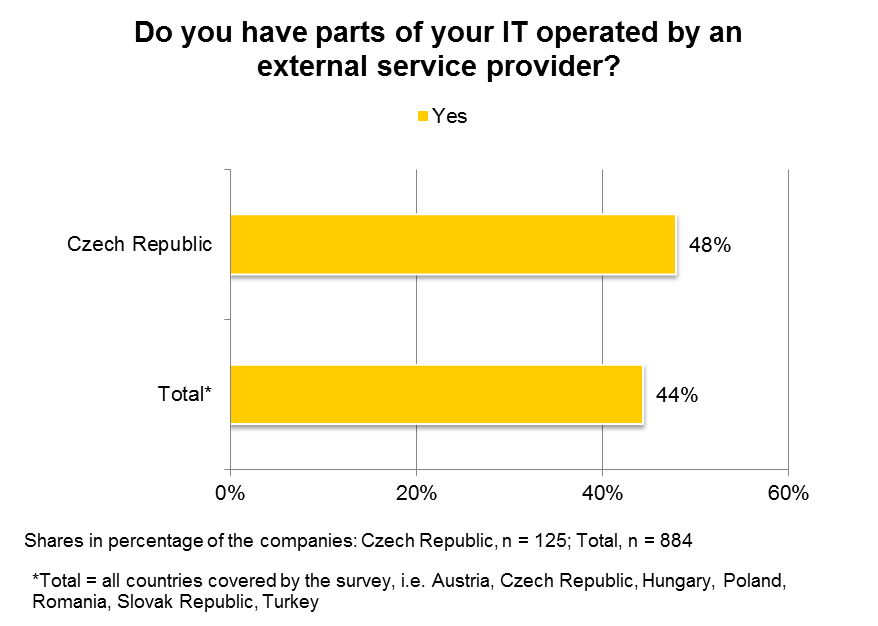 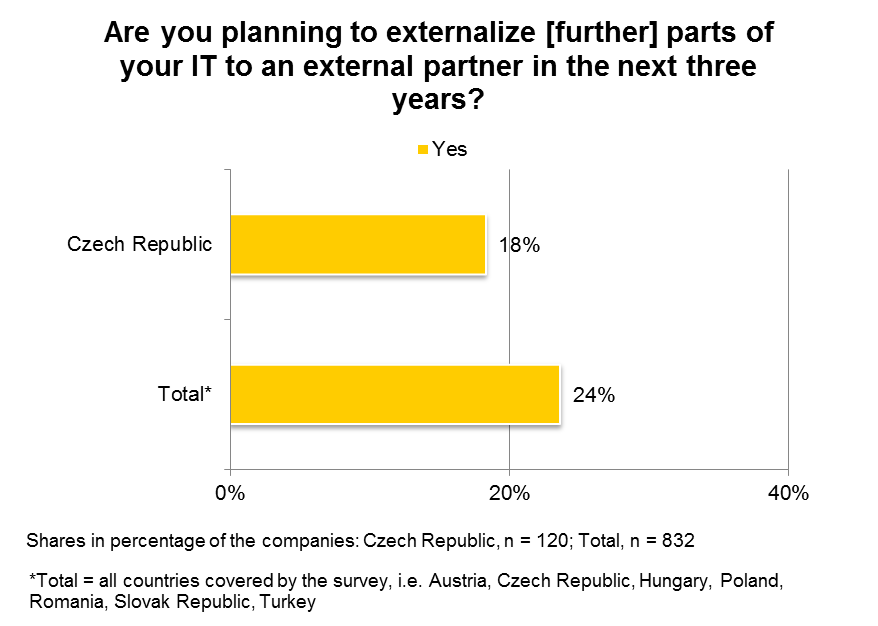 Trend outsourcingu se zpomaluje.
Současná situace je nadprůměrná.
18.03.2014
Unified Communications
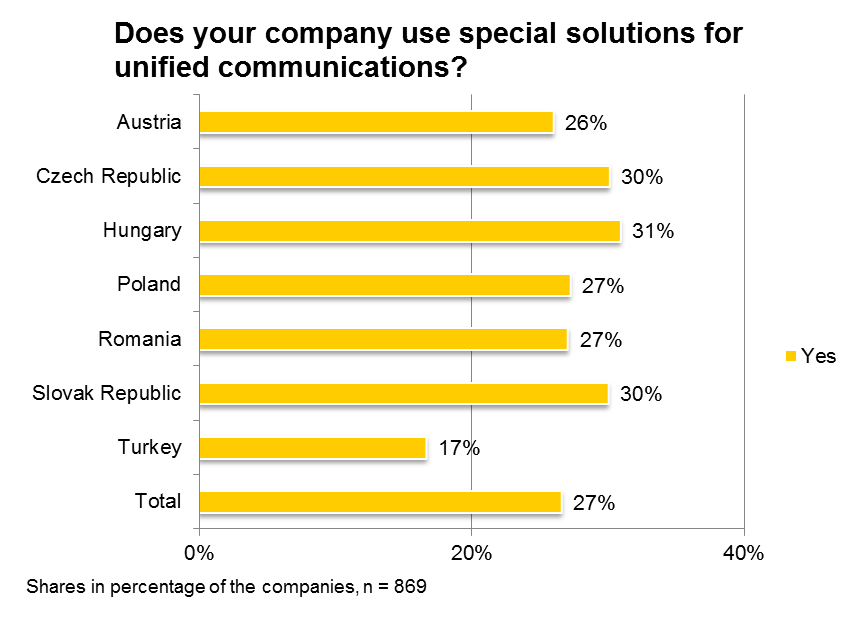 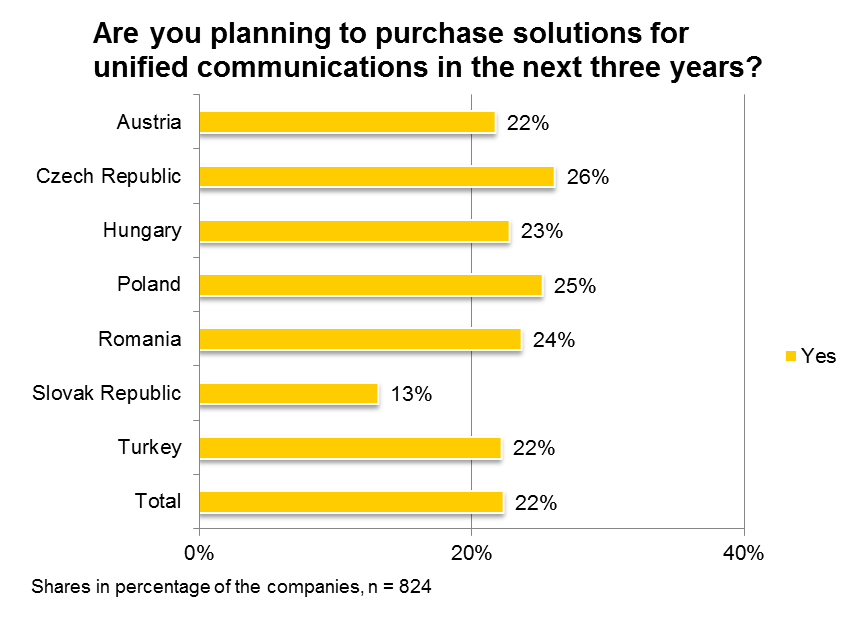 České firmy jsou na špičce (penetrace vyšší než průměr)
... a také v budoucnu zůstanou (předpovědi pro příští tři roky optimističtější než v ostatních zemích).
18.03.2014
Hlavní argument pro Unified Communications
…je zlepšení vnitřní spolupráce.
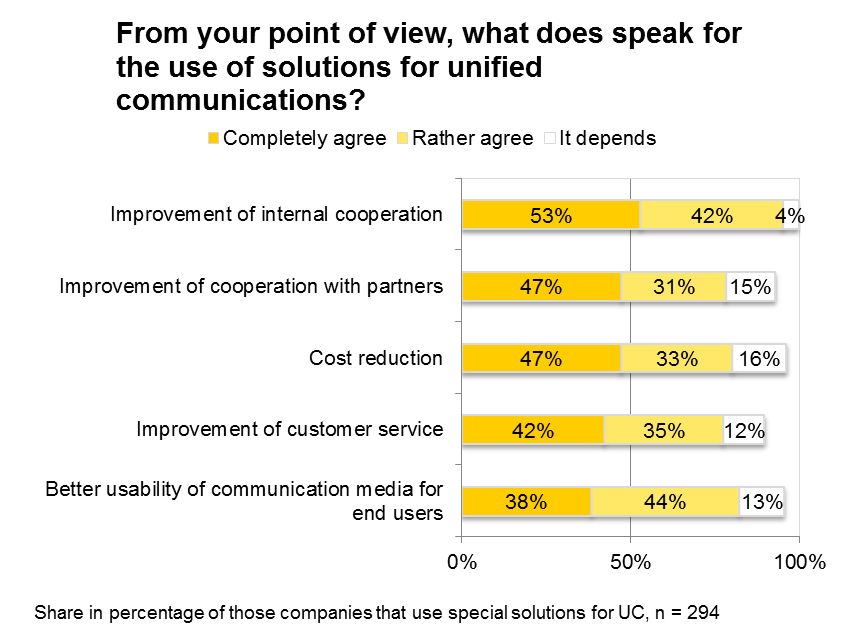 18.03.2014
Videokonference
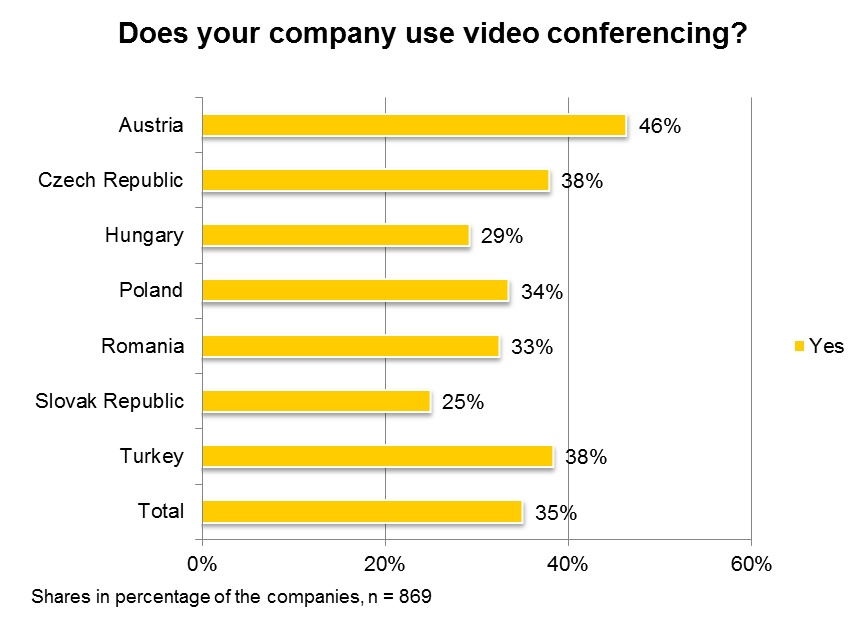 Nejvyšší míru používání videokonferencí má Rakousko následované Českou republikou a Tureckem (vzhledem k silné internacionalizaci ekonomiky v těchto zemích).
18.03.2014
Česko: Videokonference nad průměrem
Využití videokonferencí je mírně nad mezinárodním trendem.
18.03.2014
Big Data: Enterprise Search
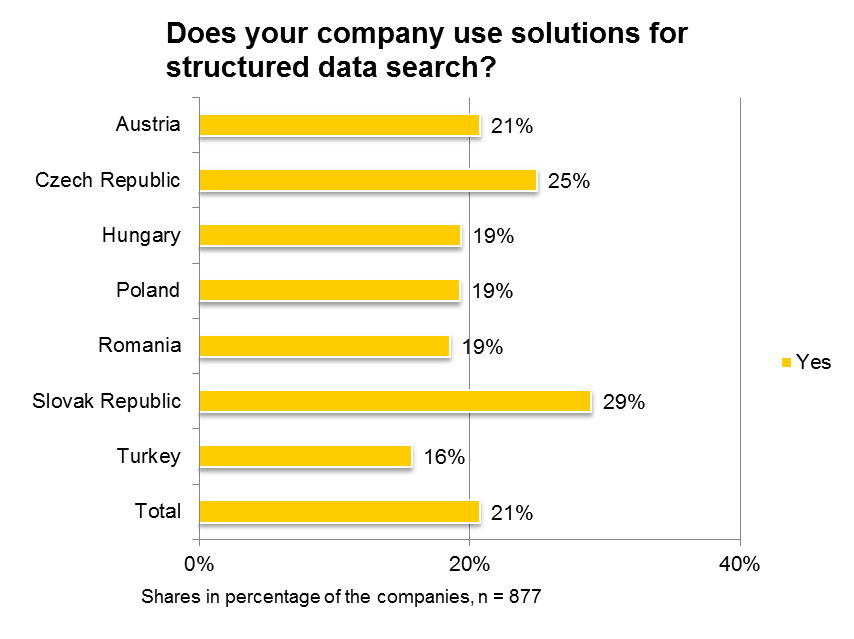 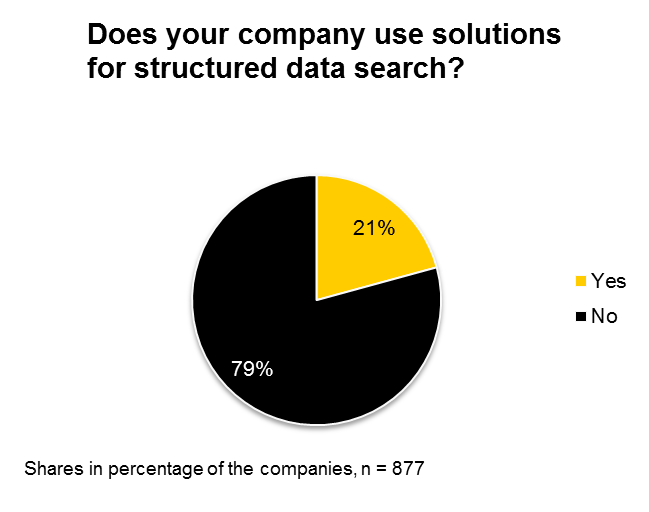 Velký potenciál, který stále čeká na využití.
Česká republika v horním patrech pořadí.
18.03.2014
Big Data II
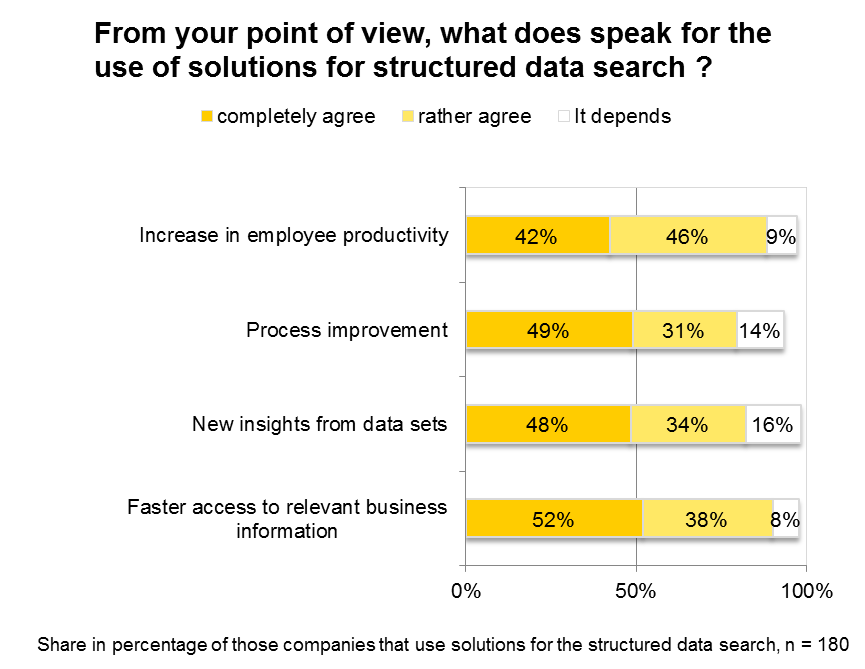 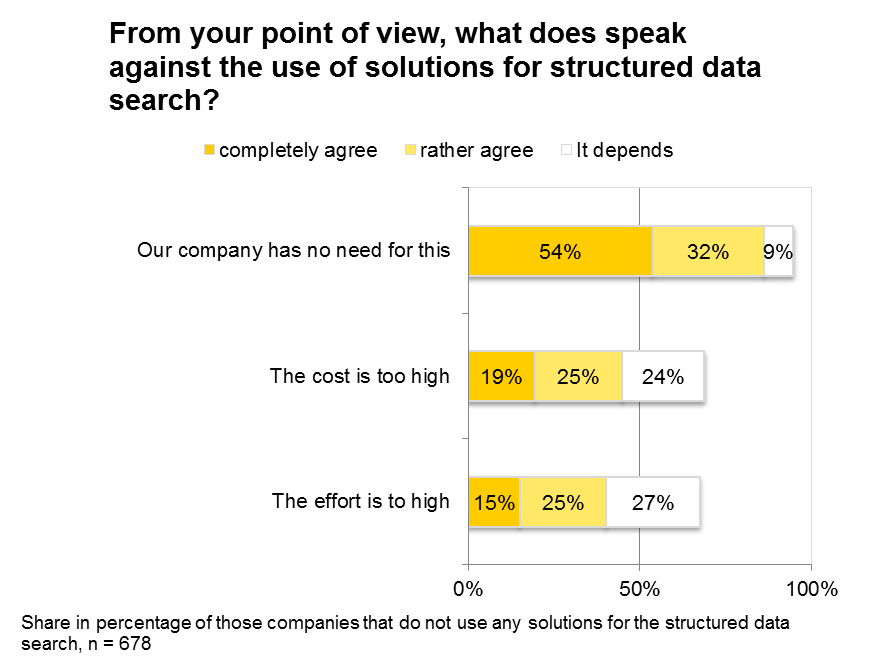 Příležitosti v mnoha zemích stále nejsou zřejmé.
Hlavním argumentem pro Enterprise Search je rychlost.
18.03.2014
Růst objemu dat
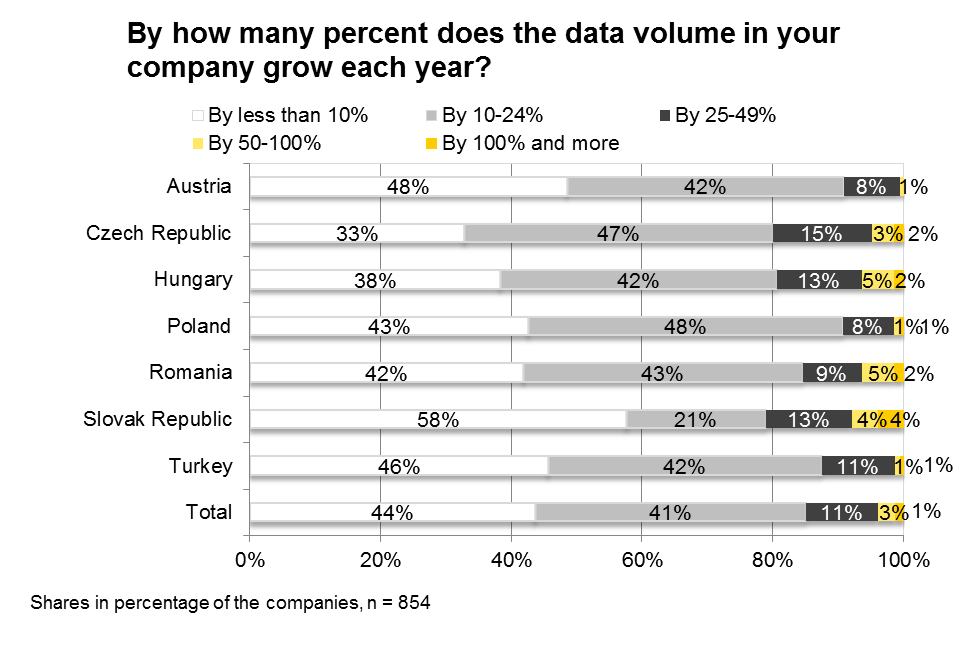 Růst objemu dat není tak velký, jak předpokládaly jiné studie pro další trhy. 85% většina vidí tempo růstu objemu dat pod 25 %.
18.03.2014
Česká republika: Objemy dat porostou
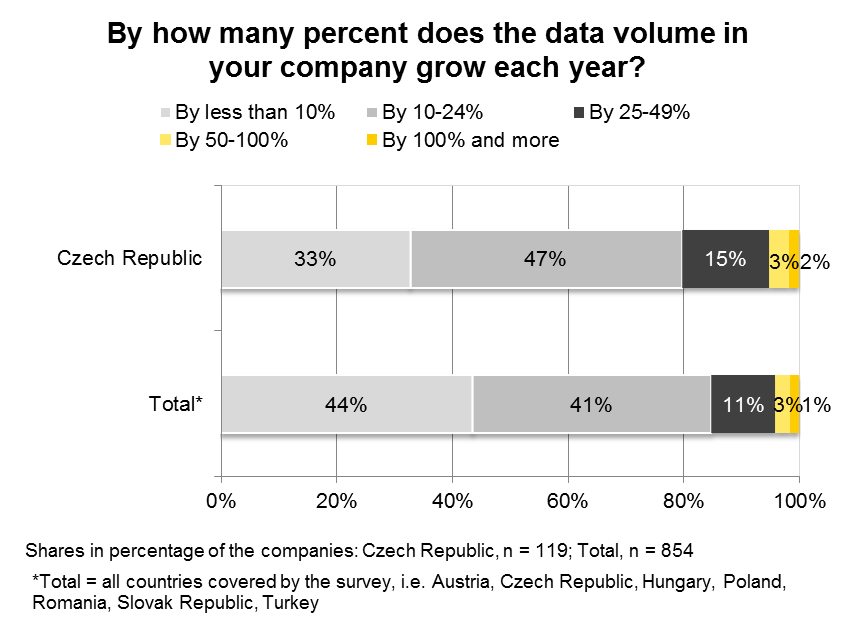 Růst objemů dat v České republice kopíruje mezinárodní vývoj. Většina předpokládá trend růstu nižší než 25 %.
18.03.2014
Bezpečnost
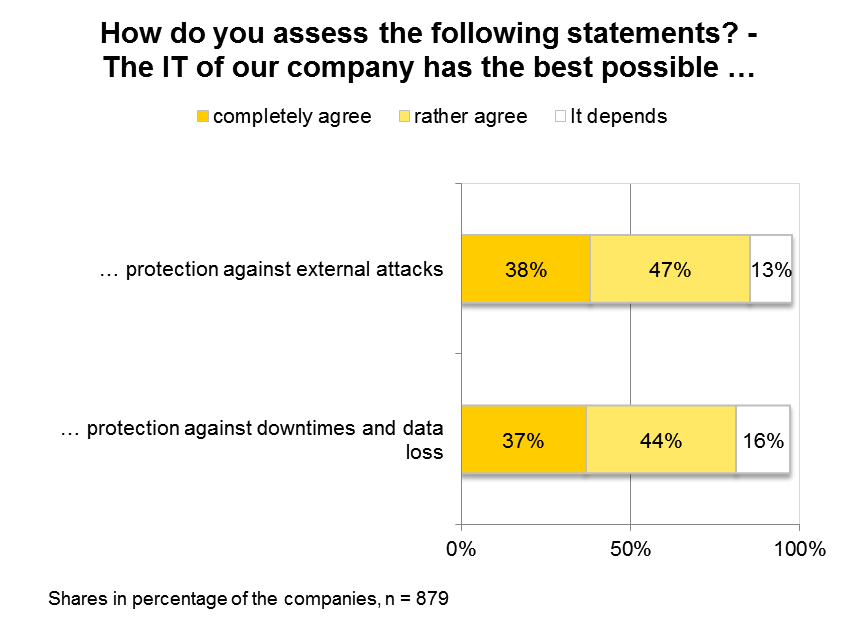 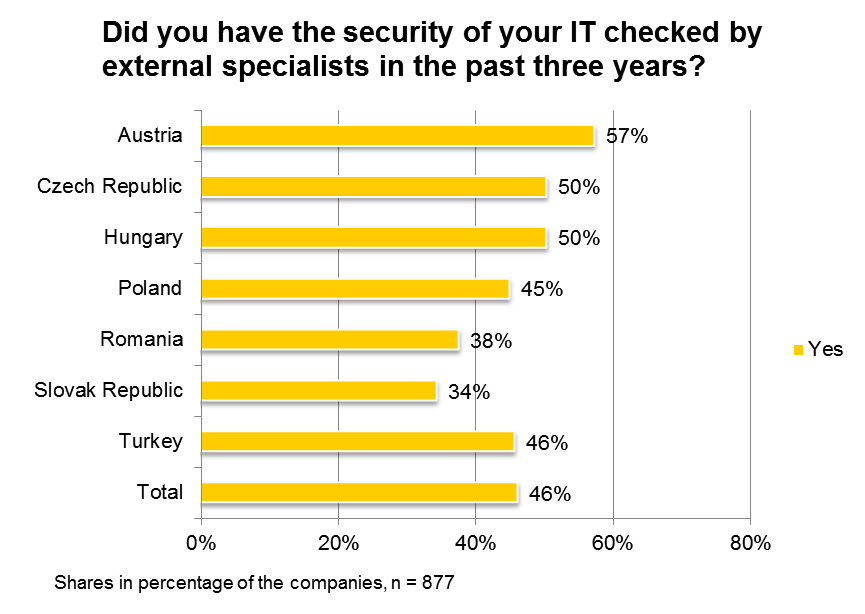 Většina firem považuje ochranu svých IT systémů za dobrou.
Externí bezpečnostní audity stále nejsou běžné.
18.03.2014
Rozpočty na bezpečnost
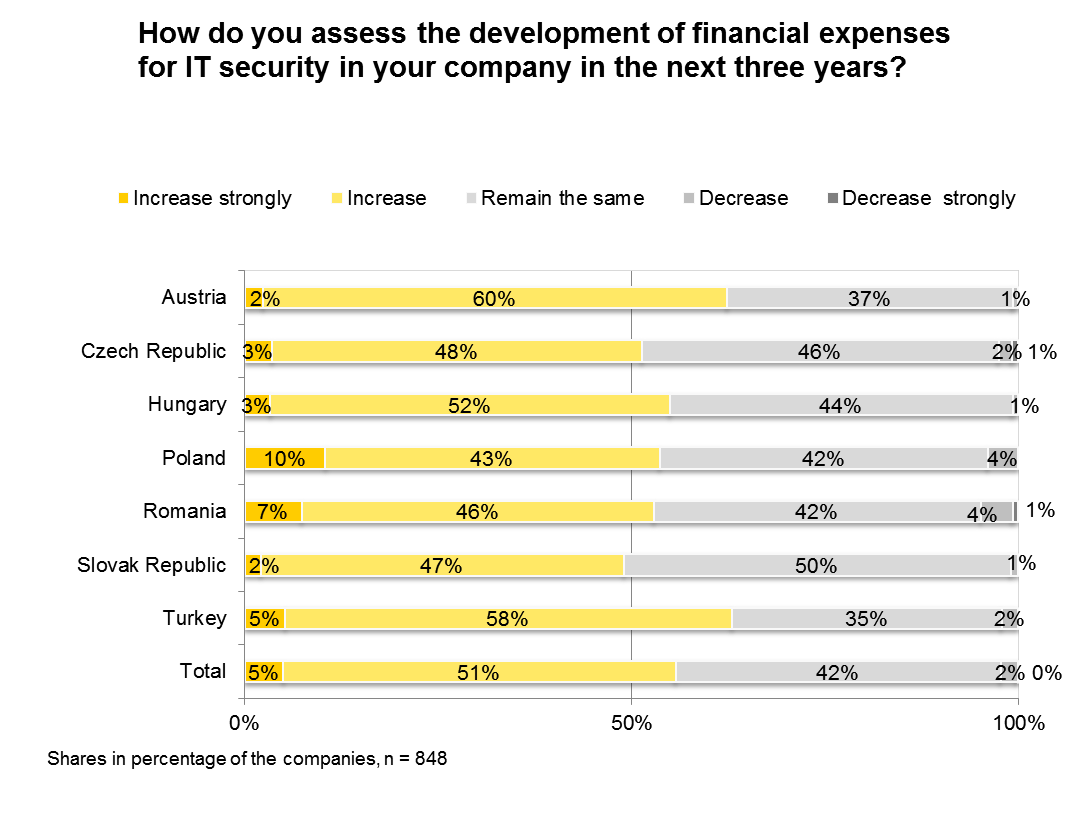 56% zvýší v následujících třech letech svůj bezpečnostní rozpočet. Česká republika pod průměrem (51%).
18.03.2014
Česká republika: Bezpečnostní rozpočet v minulosti a budoucnosti
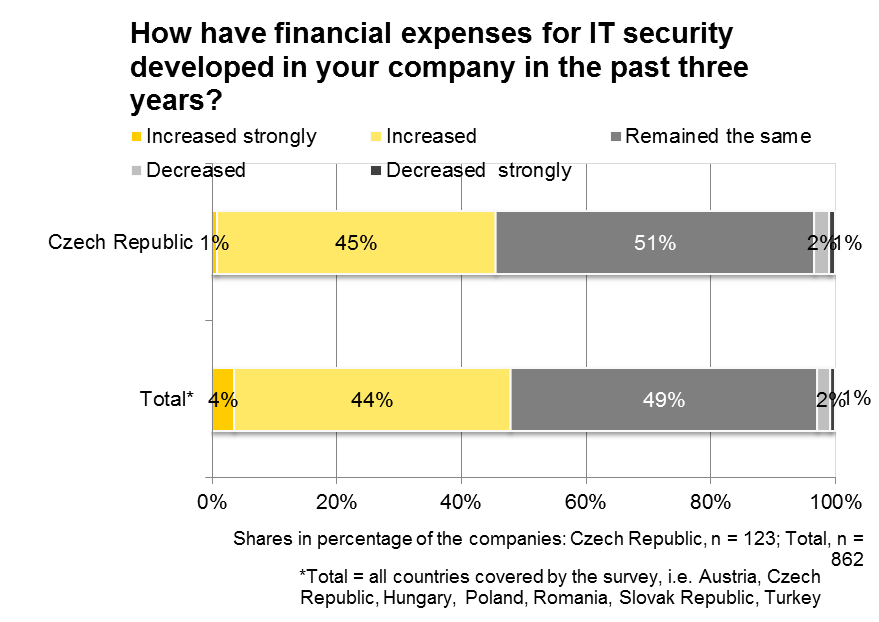 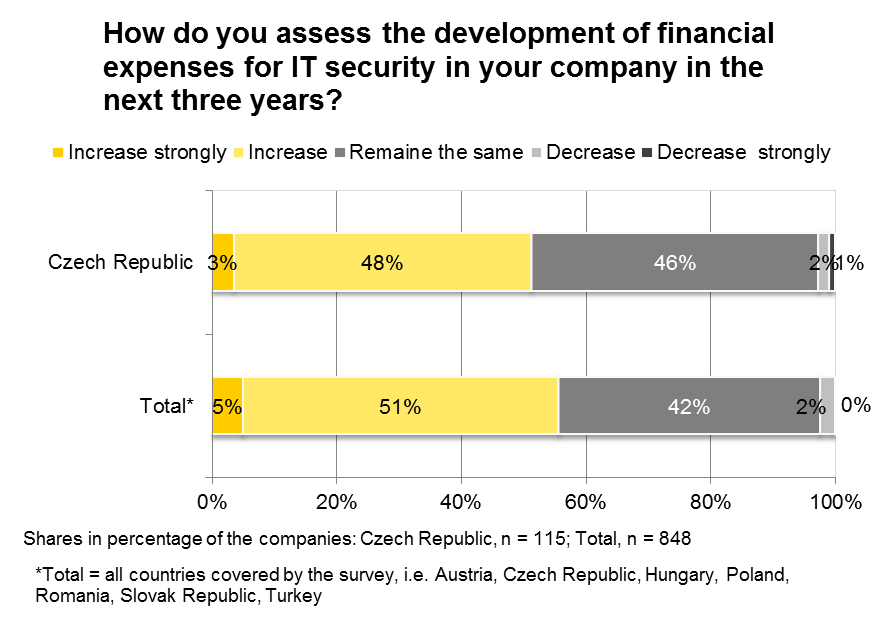 Česká republika následuje mezinárodní trend, je však pod průměrem.
18.03.2014
Česká republika: vyšší citlivost na témata související s bezpečností
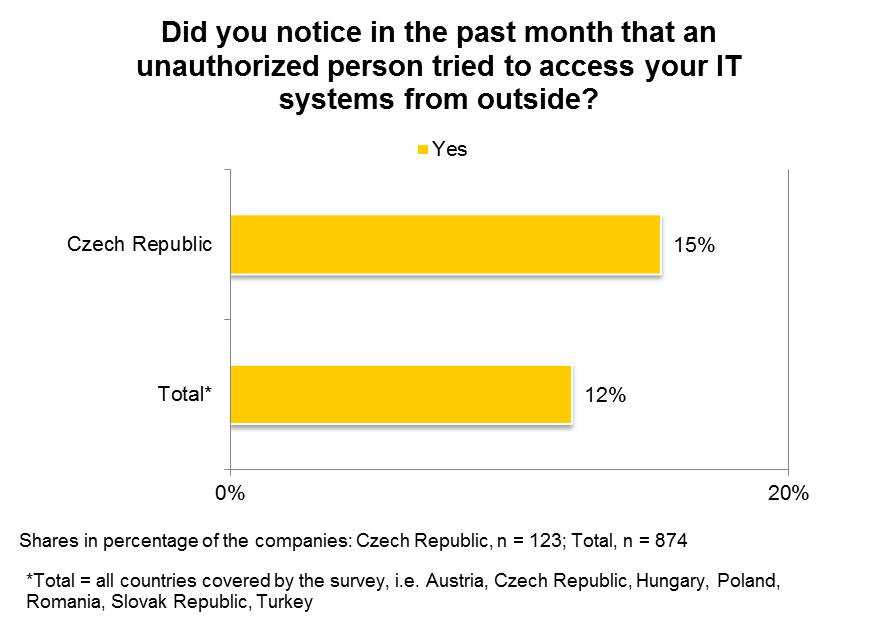 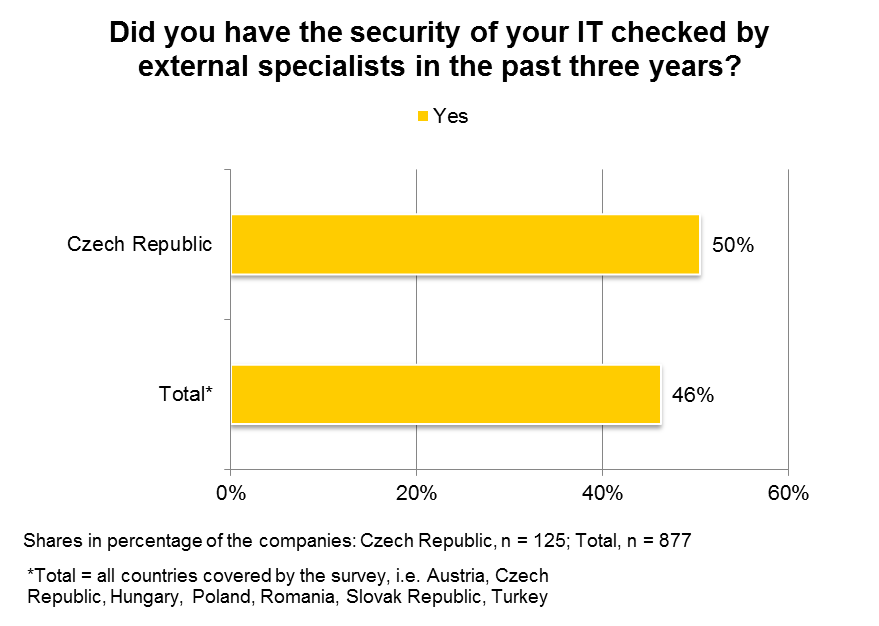 Zaznamenáno více vnějších útoků.
Počet bezpečnostních auditů je nadprůměrný.
18.03.2014
Mobilita / Přines si své vlastní zařízení (BYOD)
Stále existuje potenciál
Velké rozdíly mezi jednotlivými trhy
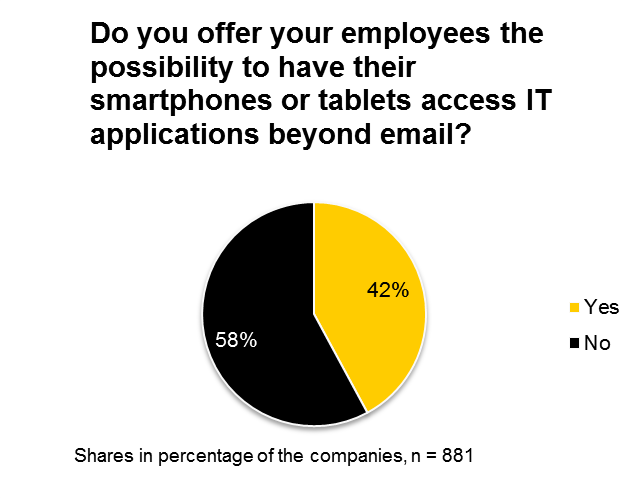 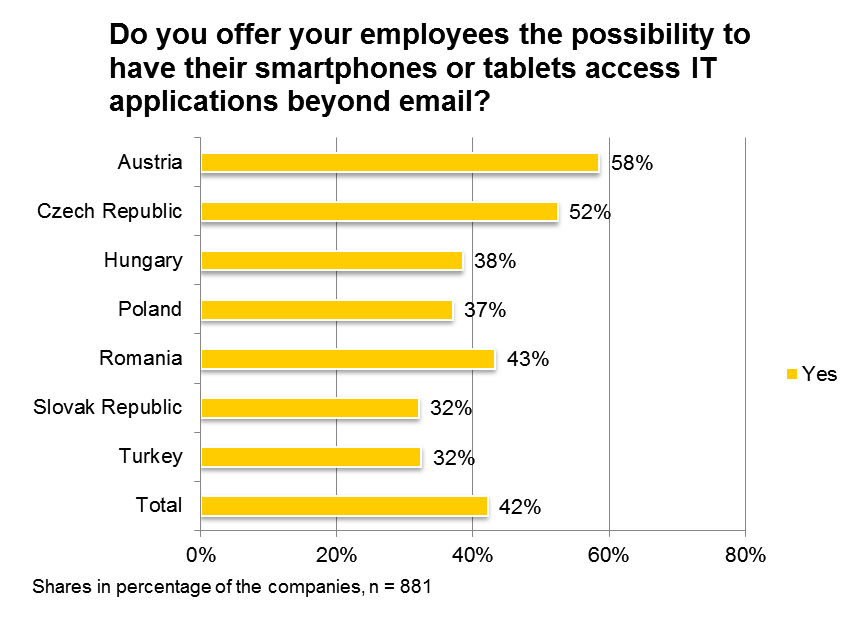 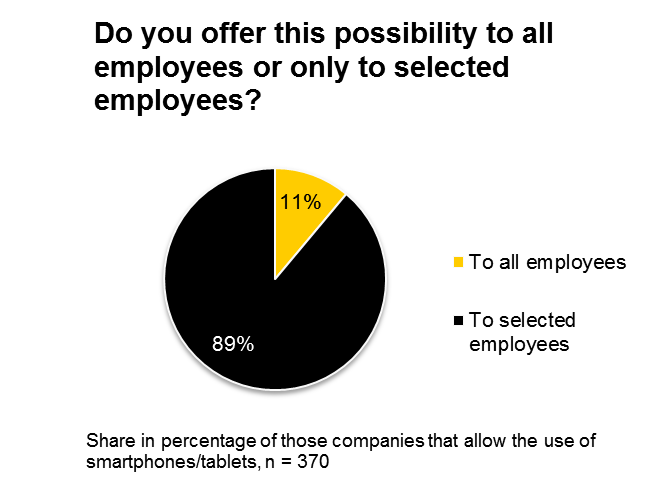 Omezeno na velmi malou skupinu zaměstnanců
18.03.2014
Mobilita / BYOD II
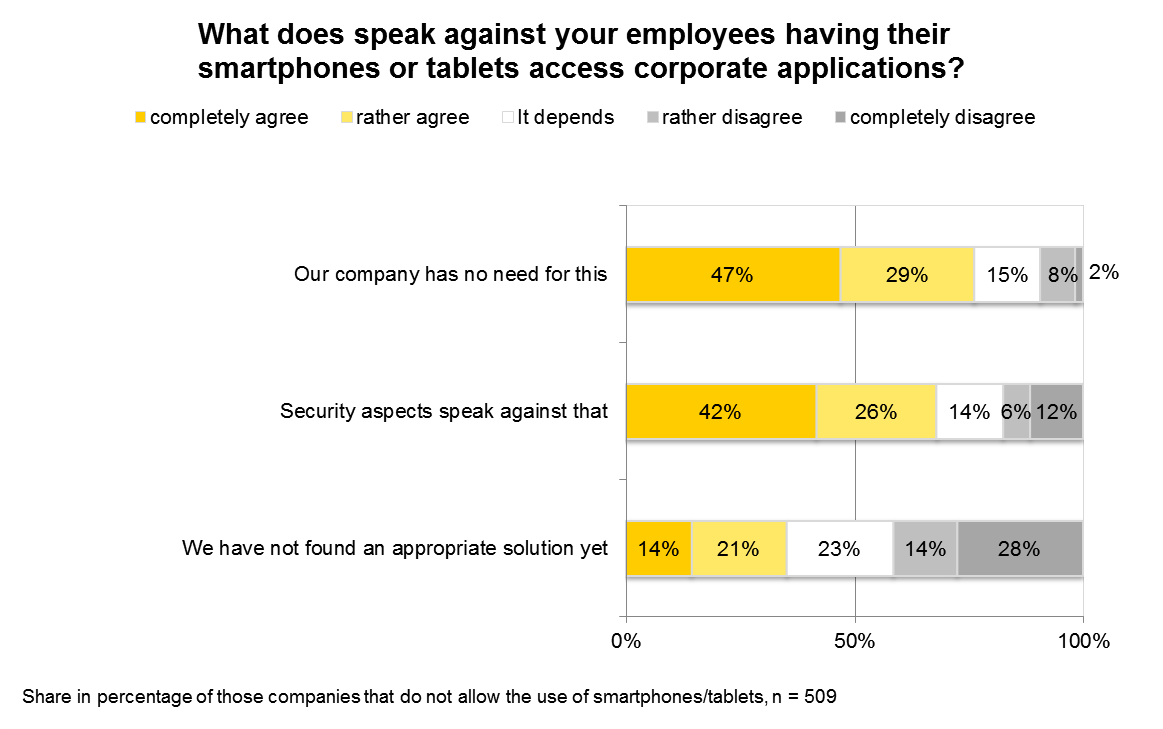 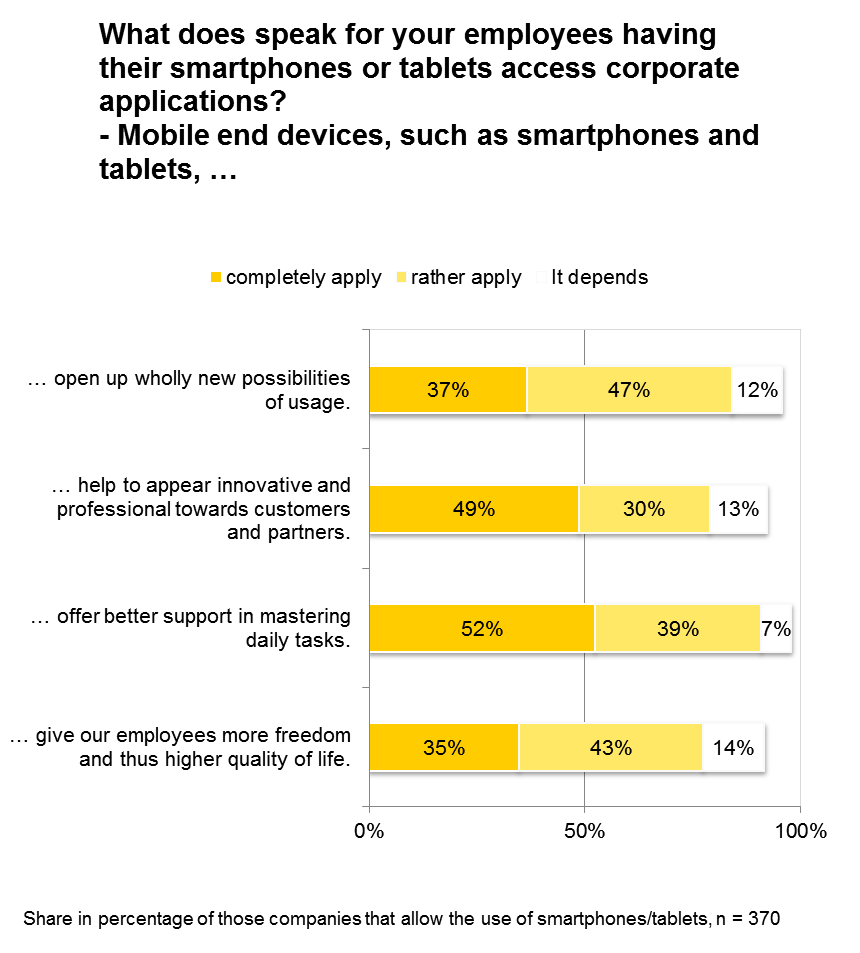 „Není třeba“ může být interpretováno jako „procesy a struktury ještě nejsou připraveny na tato řešení“.
„Zvládání každodenních úkolů“ je hlavním argumentem pro zavedení BYOD.
18.03.2014
Mobilita / BYOD III
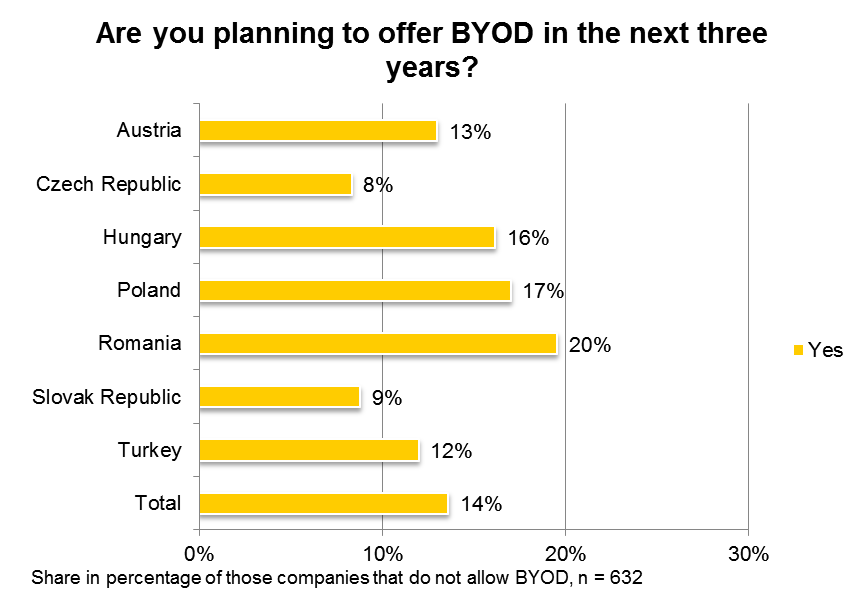 Rumunsko je pro BYOD země budoucnosti. Česká republika je ohledně budoucnosti poměrně zdrženlivá.
18.03.2014
Česká republika: Více než 50 % firem nabízí BYOD
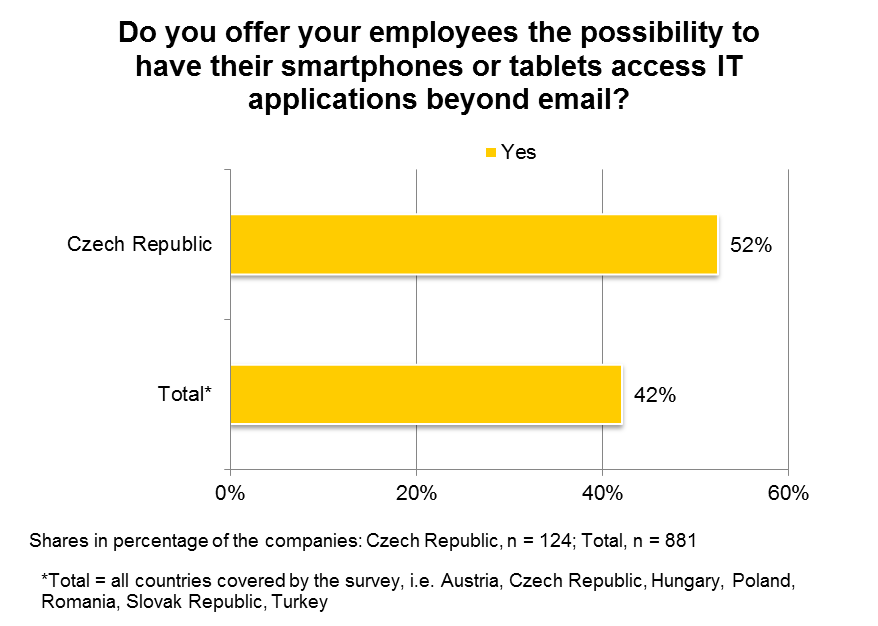 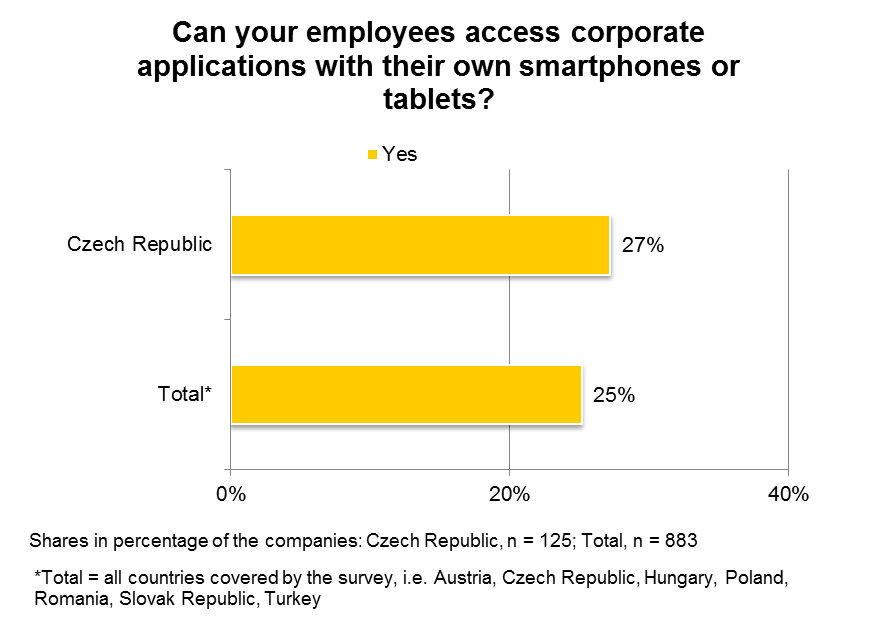 Současná situace vysoce nad průměrem.
BYOD nad průměrem.
18.03.2014
Celkové výsledkyHodnocení Kapsch – trendy a výzvy v ICT
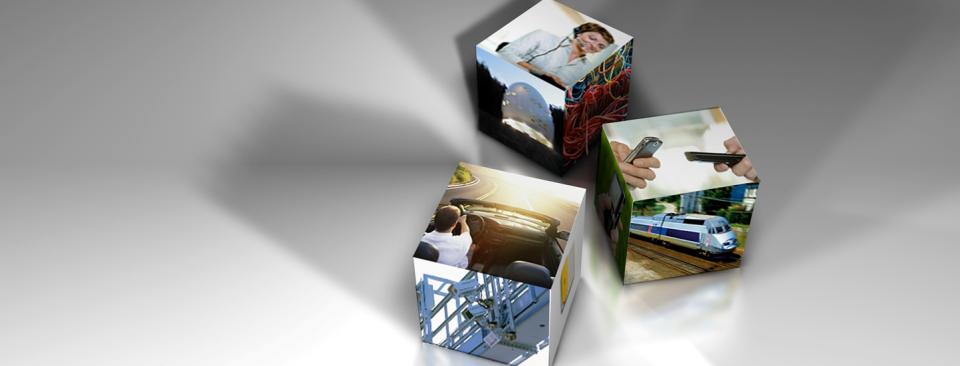 Žebříček Kapsch pro střední a východní Evropu
Výsledky:
Index tržní připravenosti (= současný stav)
Index vývoje na trhu ICT technologií (= budoucí vývoj)
18.03.2014
Současná situace: Výkon ICT v jednotlivých zemích
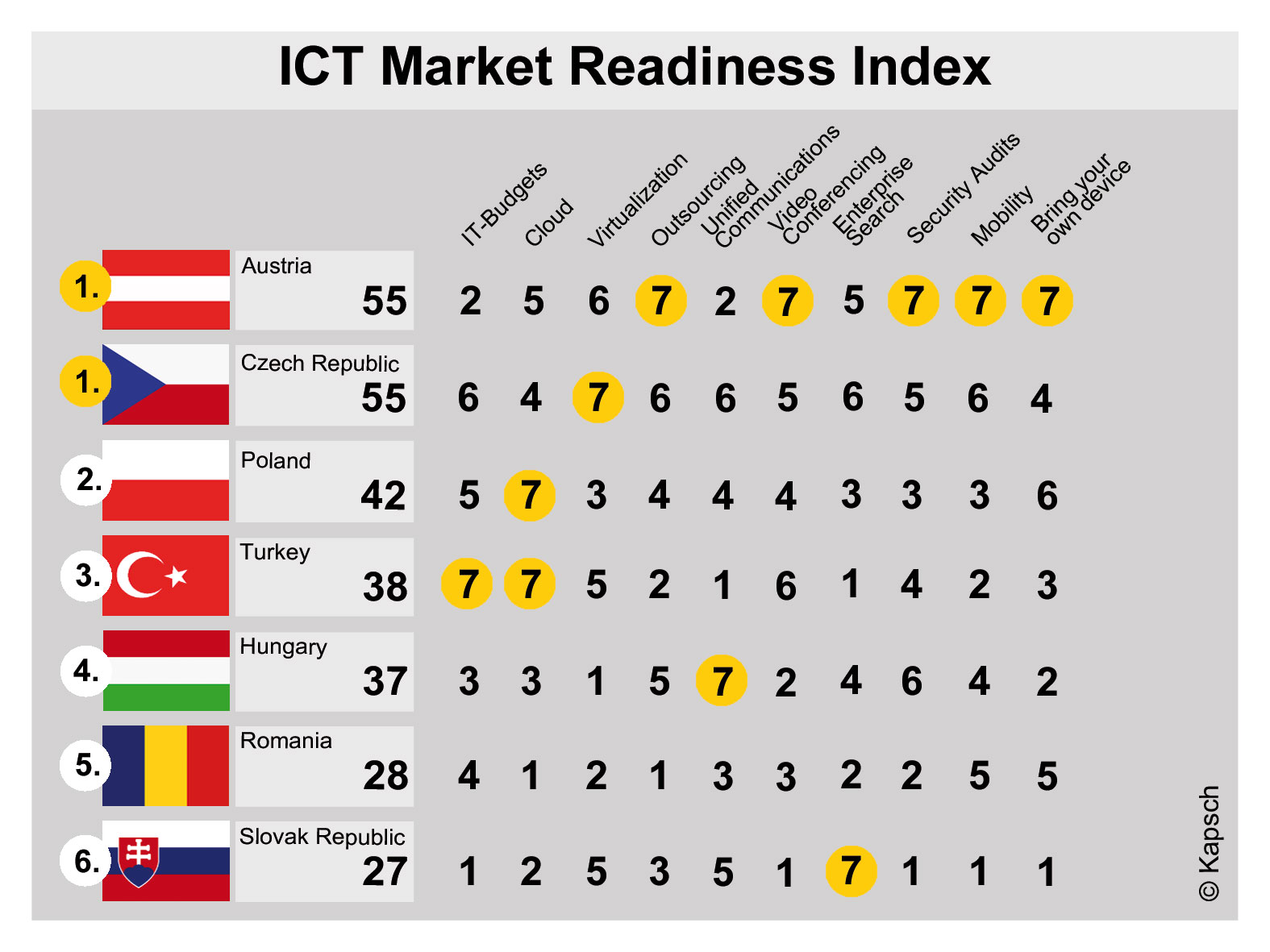 18.03.2014
Předpověď: čeští IT manažeři jsou zdrženliví
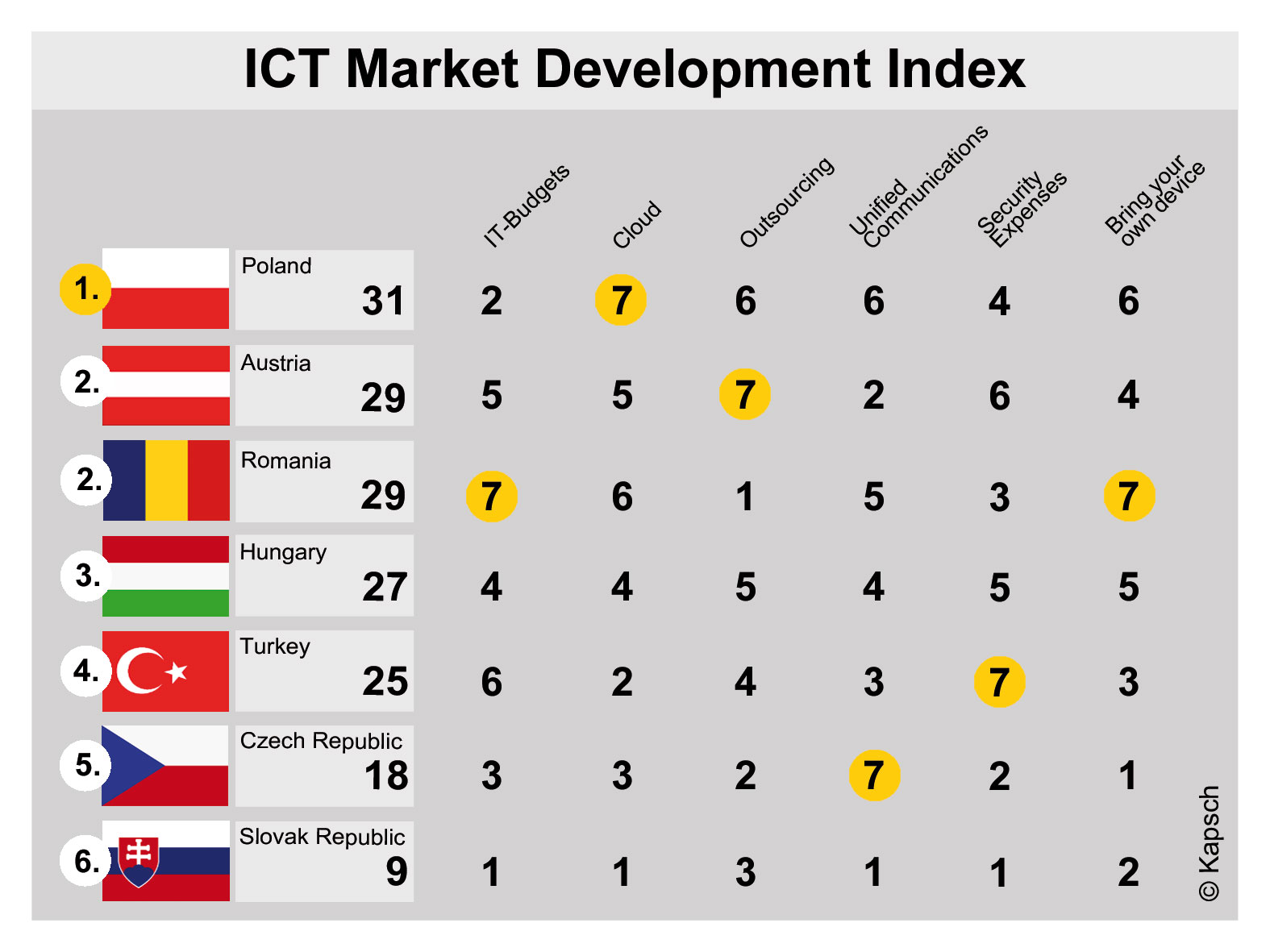 18.03.2014
Srovnání globální konkurenceschopnosti
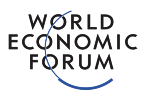 Zdroj: 
Global Competitiveness Report 2013 – 2014
18.03.2014
Shrnutí a závěry
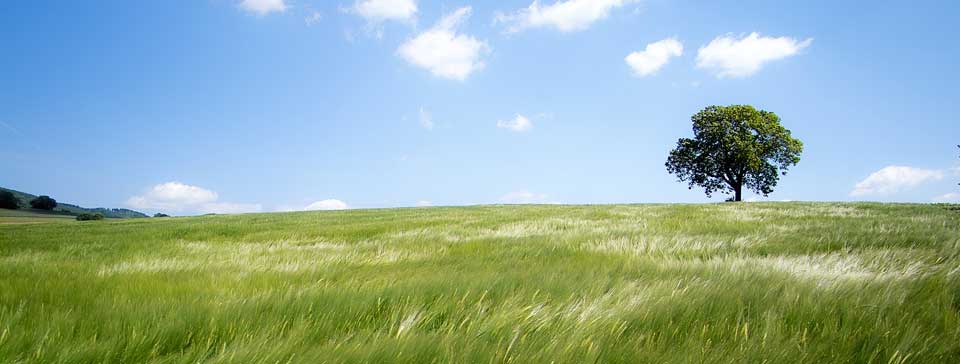 ICT trendy a výzvy v regionu CEE a Turecku
Rozpočty
ICT průmysl vykazuje stabilní tempo růstu a etabluje se jako motor celkového ekonomického rozvoje regionu.
Rozvíjející se ekonomiky mají podle aktuálních trendů podobnou nebo vyšší míru růstu v oblasti ICT.
Outsourcing
Trhu dominují místní poskytovatelé.
Cloud & Virtualizace 
Pouze 27 % organizací využívá cloudové služby, 46 % ale využívá virtualizaci.
Spolupráce
Využívání Unified Communications a videokonferencí vykazuje silné regionální rozdíly
18.03.2014
ICT trendy a výzvy v regionu CEE a Turecku
Big Data
Pouze 21 % firem využívá potenciál Enterprise Search.
Bezpečnost
Externí audity stále nejsou běžné.
Finanční výdaje v příštích třech letech významně porostou.
Mobilita
Pouze menšině zaměstnanců je povolen přístup k mobilním firemním aplikacím.
Rumunsko je zemí budoucnosti v oblasti BYOD.
18.03.2014
Kapsch BusinessCom – Závěry
Maximální blízkost k zákazníkům: 1. Následovat zákazníka (v regionu střední a východní Evropy) a 2. silná lokální přítomnost a spolupráce s místními partnery s využitím best practise modelů
Použití nejlepších možných technologií: Partnerství s předními světovými dodavateli technologií
Bezpečnost je komplexní věc, kterou je třeba rozšiřovat ve všech oblastech (zejména s řešeními pro mobility a spolupráci)
Cloud / Sdílená infrastruktura: Výhody zatím nejsou dostatečně patrné (správa dat v Evropě, škálovatelnost, transparentní a flexibilní nákladová struktura)
Enterprise Search: Neobjevené poklady, potenciál inteligentního/efektivního využití dosud neobjeven.
Mobilita: Důležitější než technologie jsou procesy.
Spolupráce: Často probíhá prostřednictvím spotřebního zboží. Bezpečná podniková řešení mají co dohánět.
18.03.2014
Závěry pro aktivity v České republice
Hlavní strategie KBC v CZ pro další roky:
 poskytování profesionálních IT služeb a podpory,
 dodávky datových úložišť  a s tím spojených služeb, 
budování datových center a síťové infrastruktury. 




Vnímáme přesun z klasické technologie koncových stanic na mobilní platformu a tyto produkty a služby budeme nabízet zákazníkům.
18.03.2014
Kapsch BusinessCom v České republice
Klíčoví partneři na trhu – etablovaní vendoři: 

 EMC, 
 DELL, 
 HP, 
 IBM, 
 CISCO,
 AVAYA, 
 VMWARE, 
 CITRIX, 
 MICROSOFT.
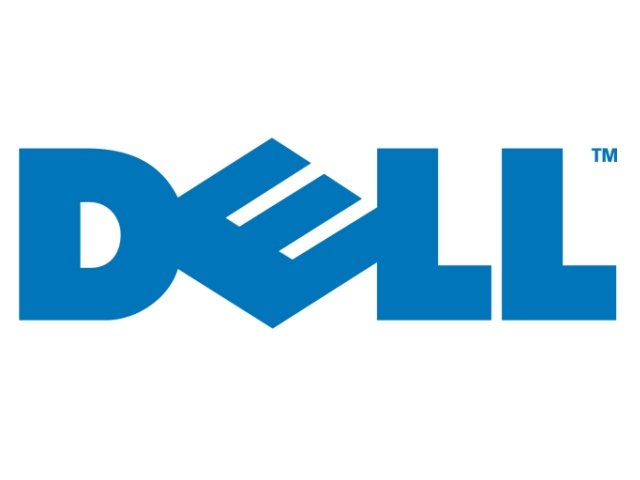 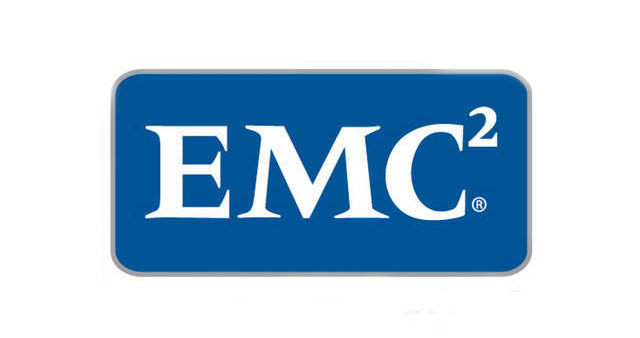 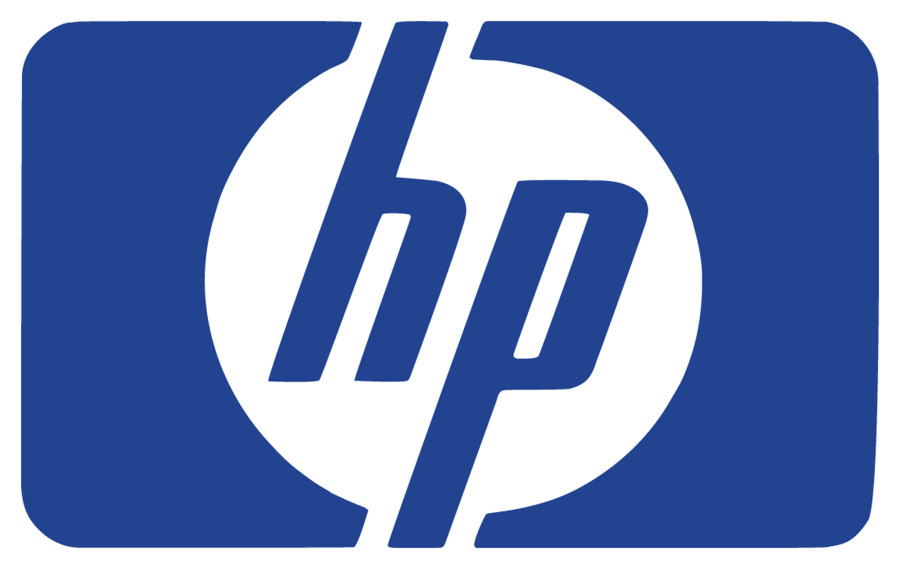 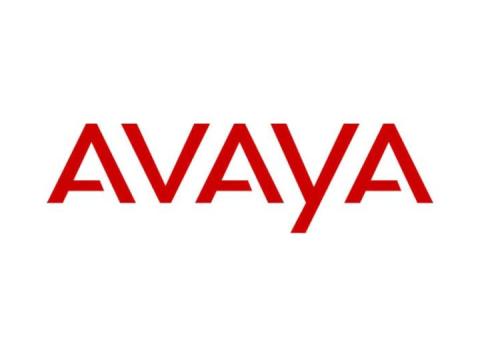 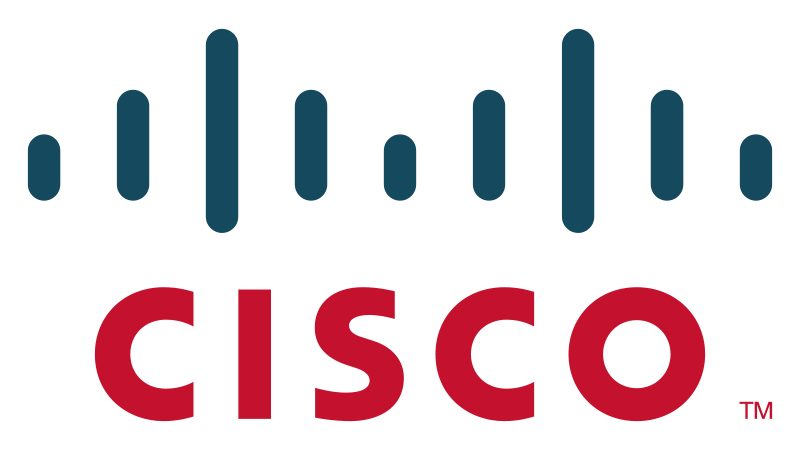 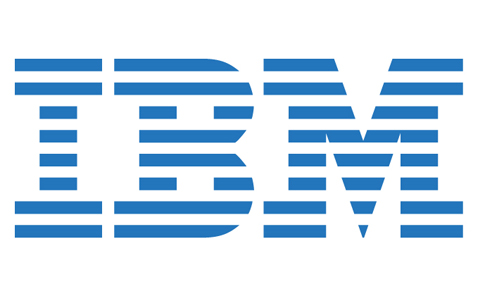 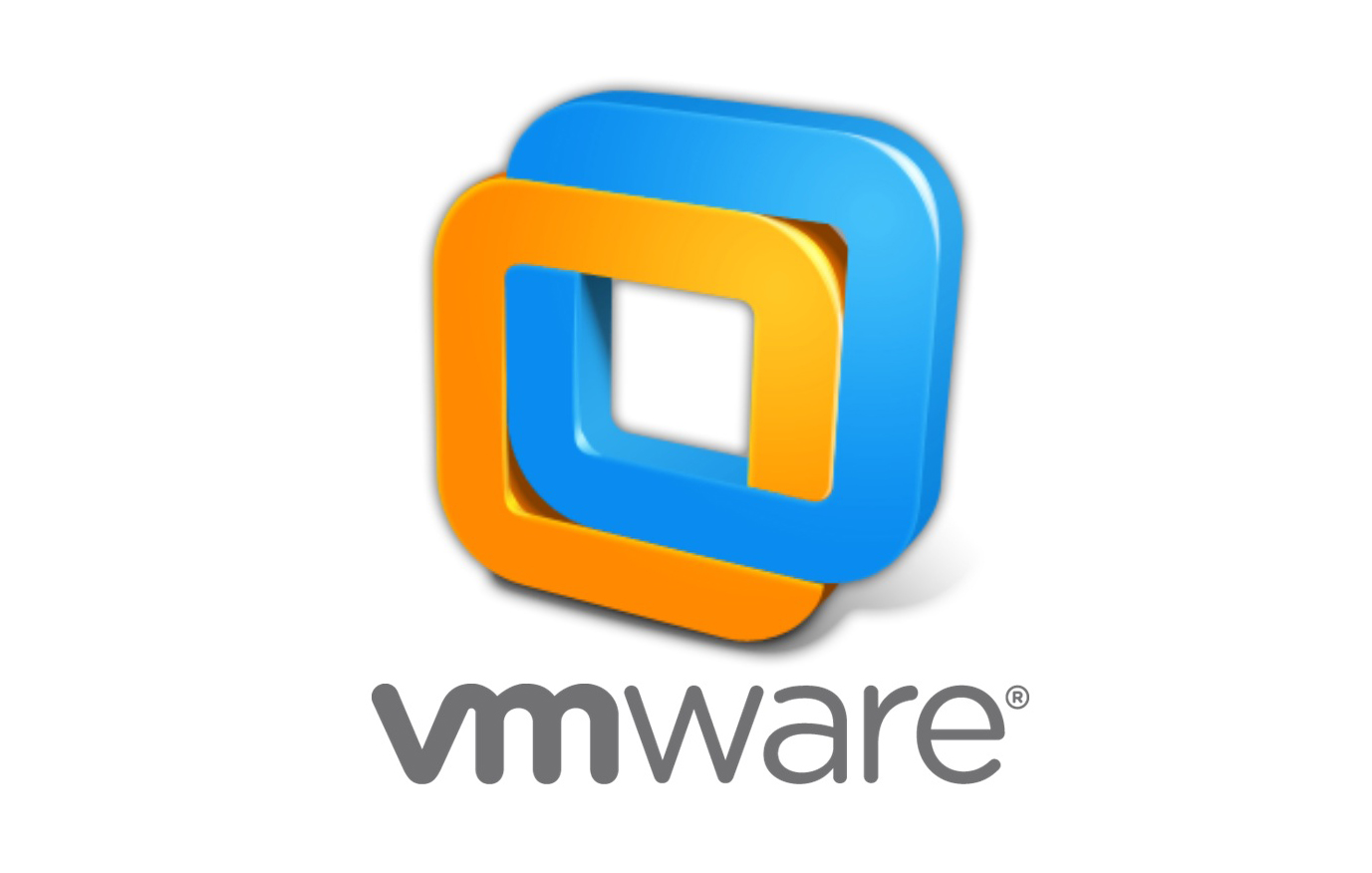 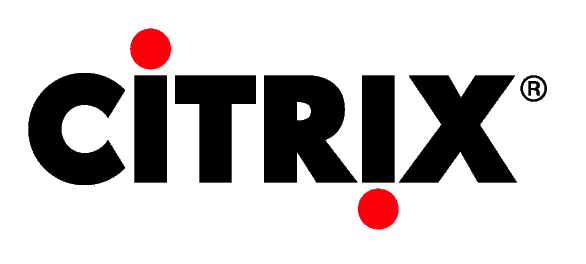 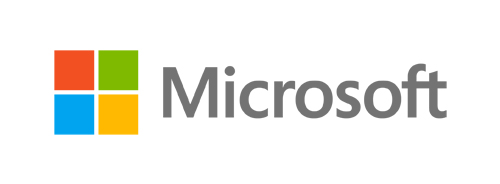 18.03.2014
Děkujeme!
18.03.2014